IDENTITA’
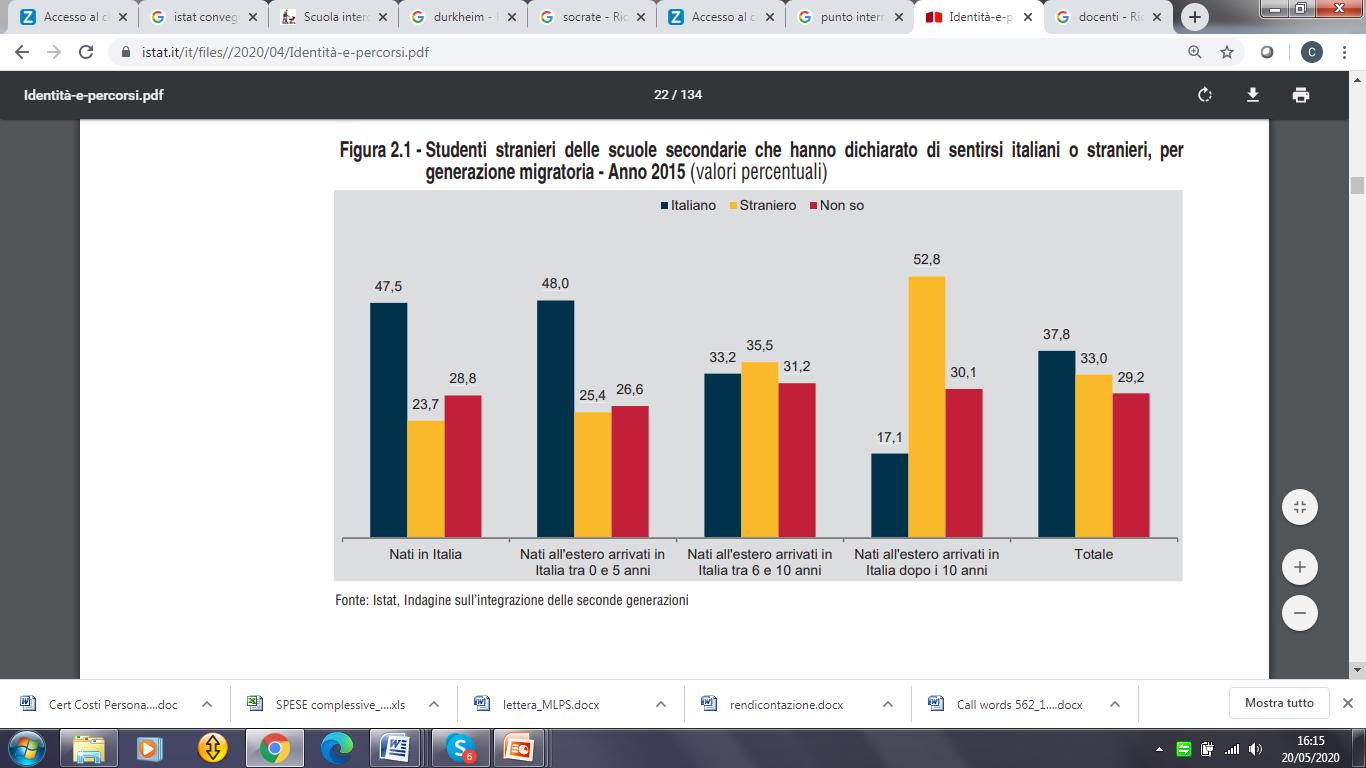 TI SENTI ITALIANO 
O STRANIERO?
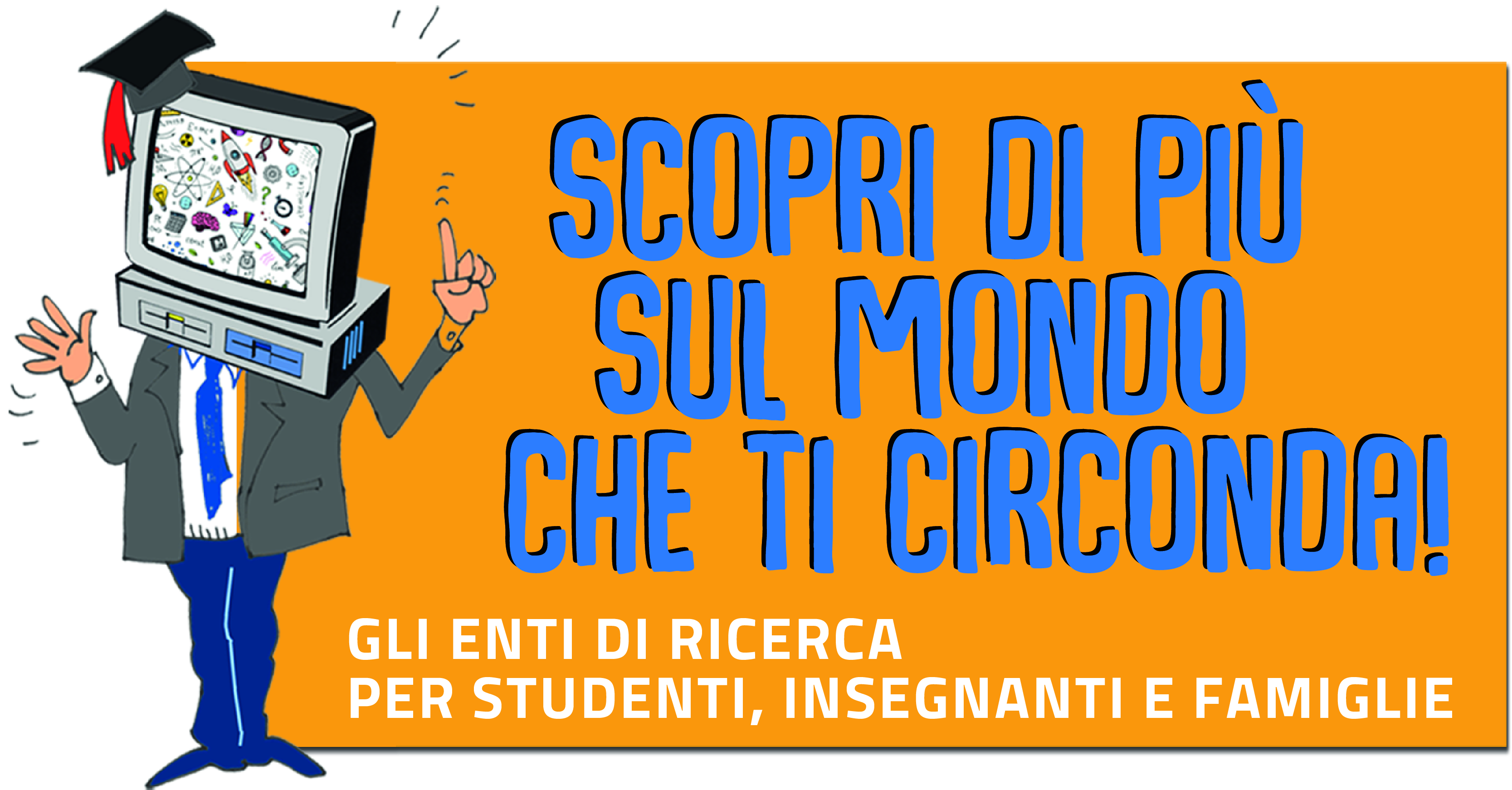 1
Cinzia Conti
Piattaforma INDIRE |25 maggio 2020
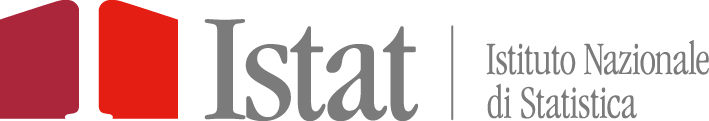 CITTADINZANZA E IDENTITA’
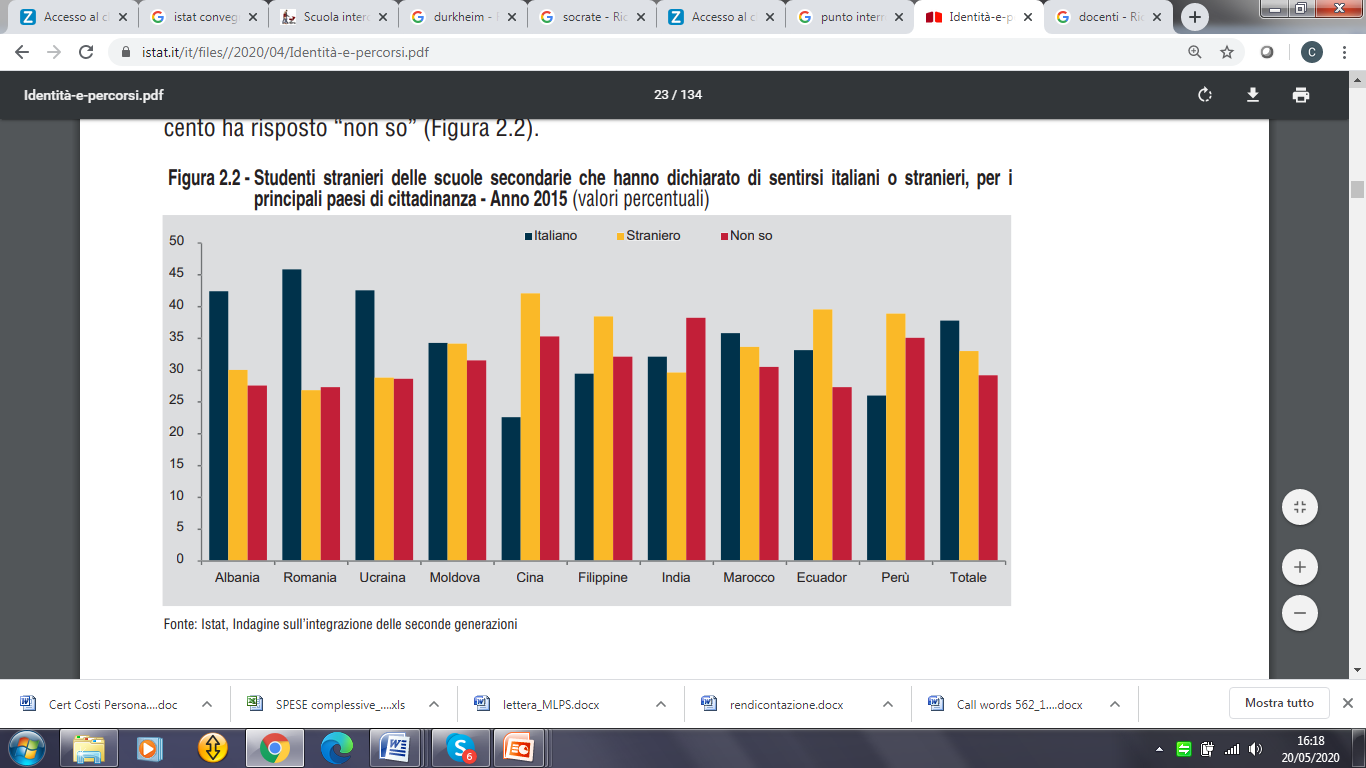 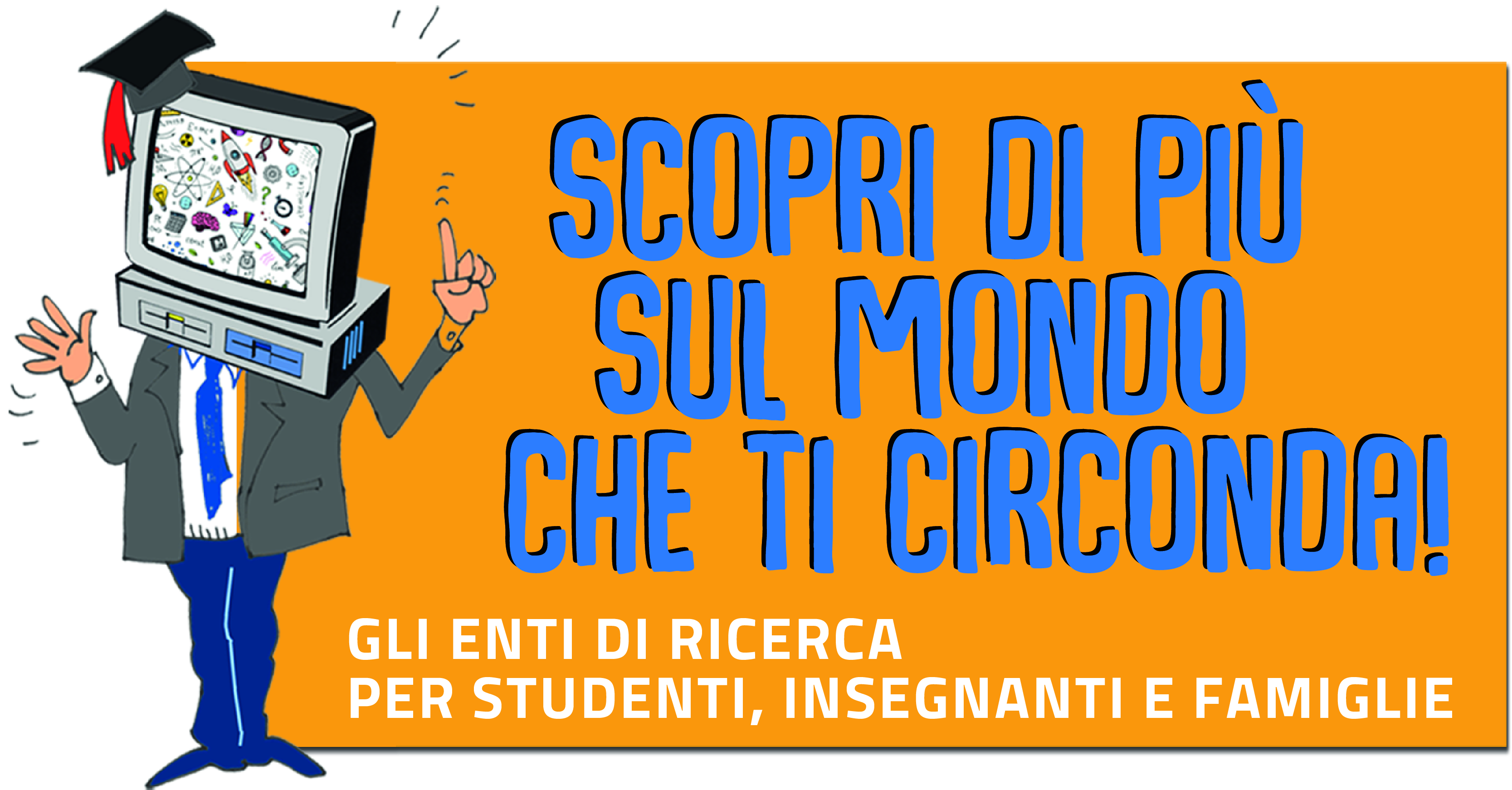 2
Cinzia Conti
Piattaforma INDIRE |25 maggio 2020
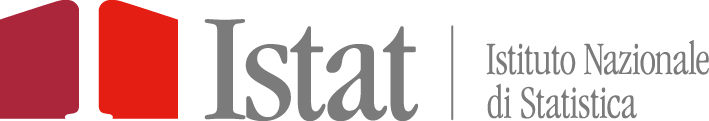 LA LINGUA
IN CHE LINGUA PENSI?
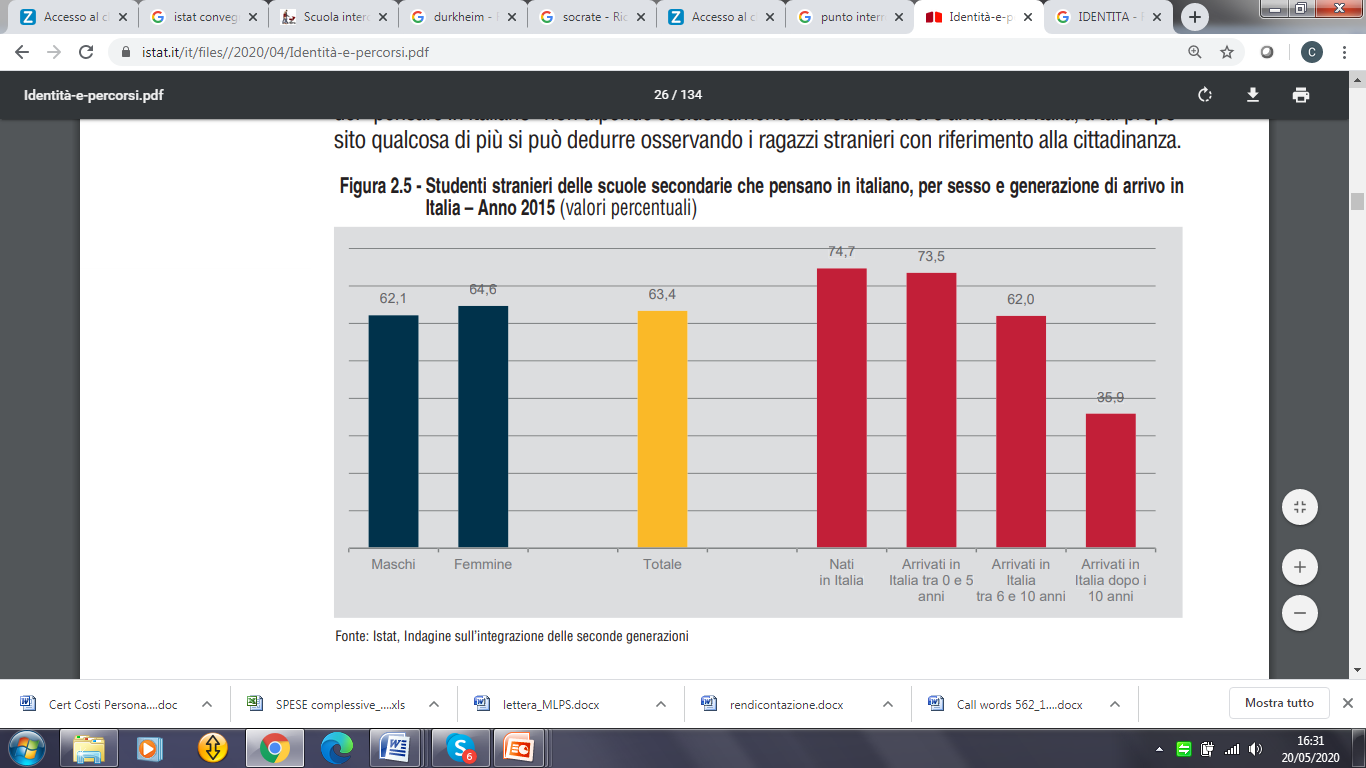 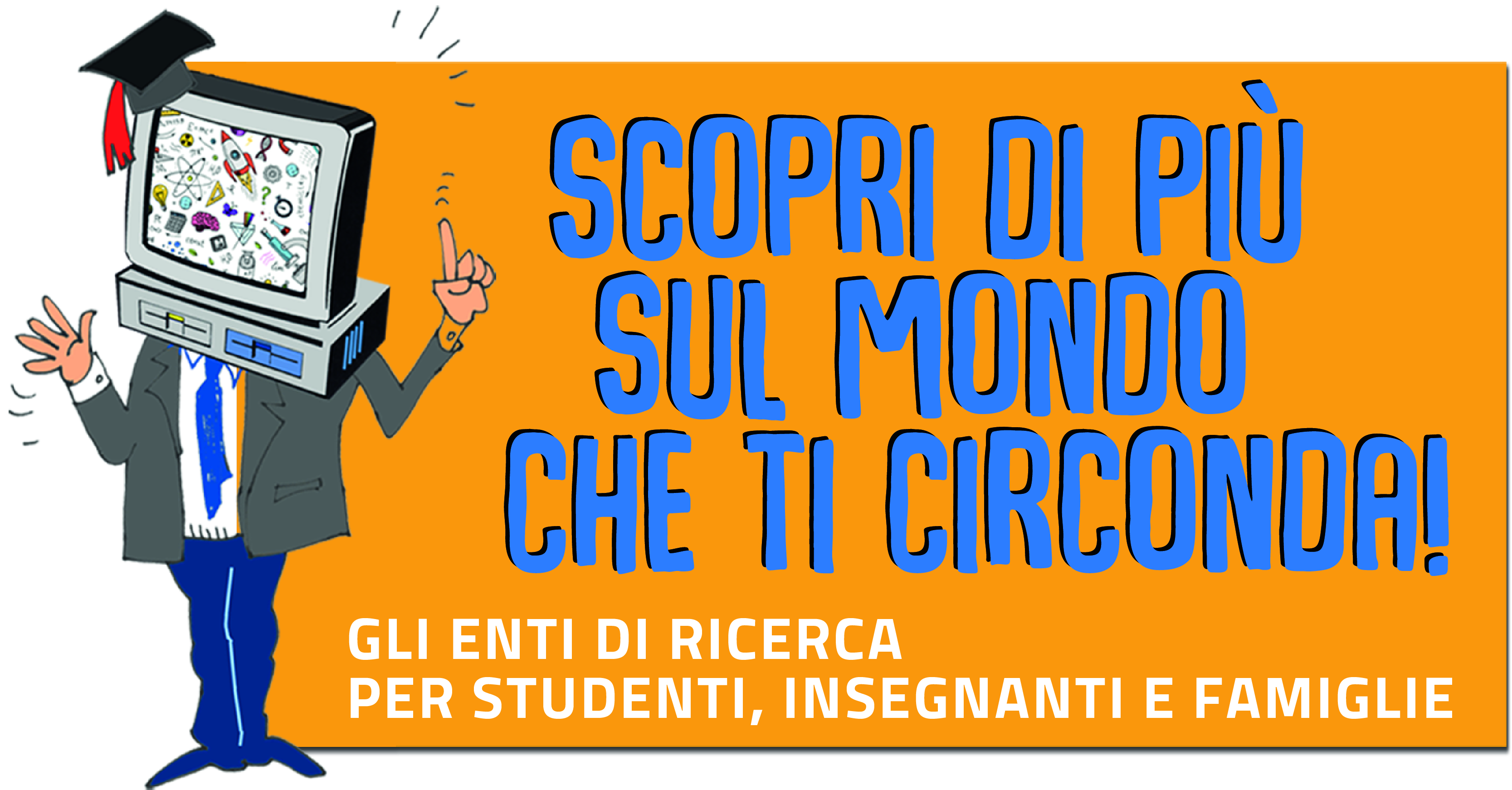 3
Cinzia Conti
Piattaforma INDIRE |25 maggio 2020
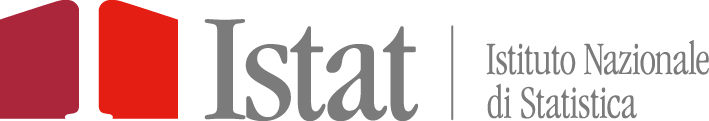 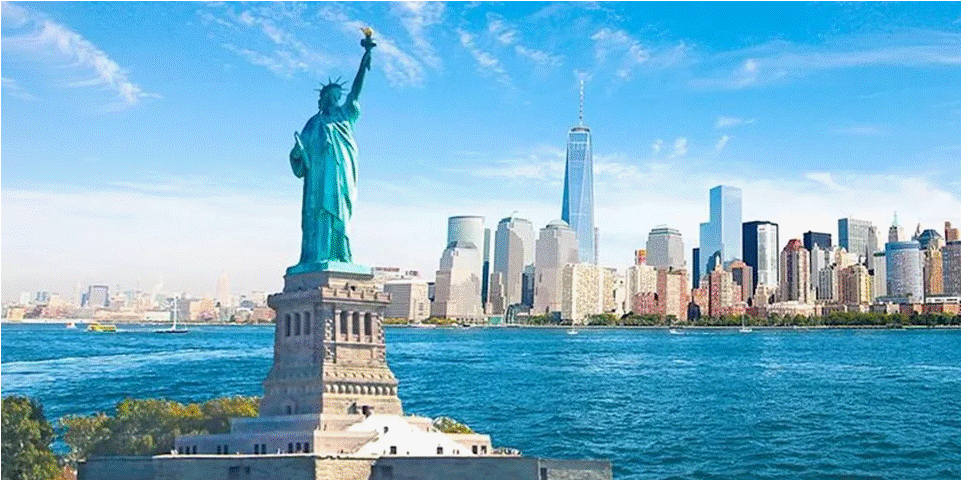 LA STATISTICA PER LA SOCIETA’
Sia per gli stranieri, sia per gli italiani si rileva una quota considerevole di ragazzi che da grandi vogliono vivere all’estero, rispettivamente il 46,5 per cento7 e il 42,6 per cento
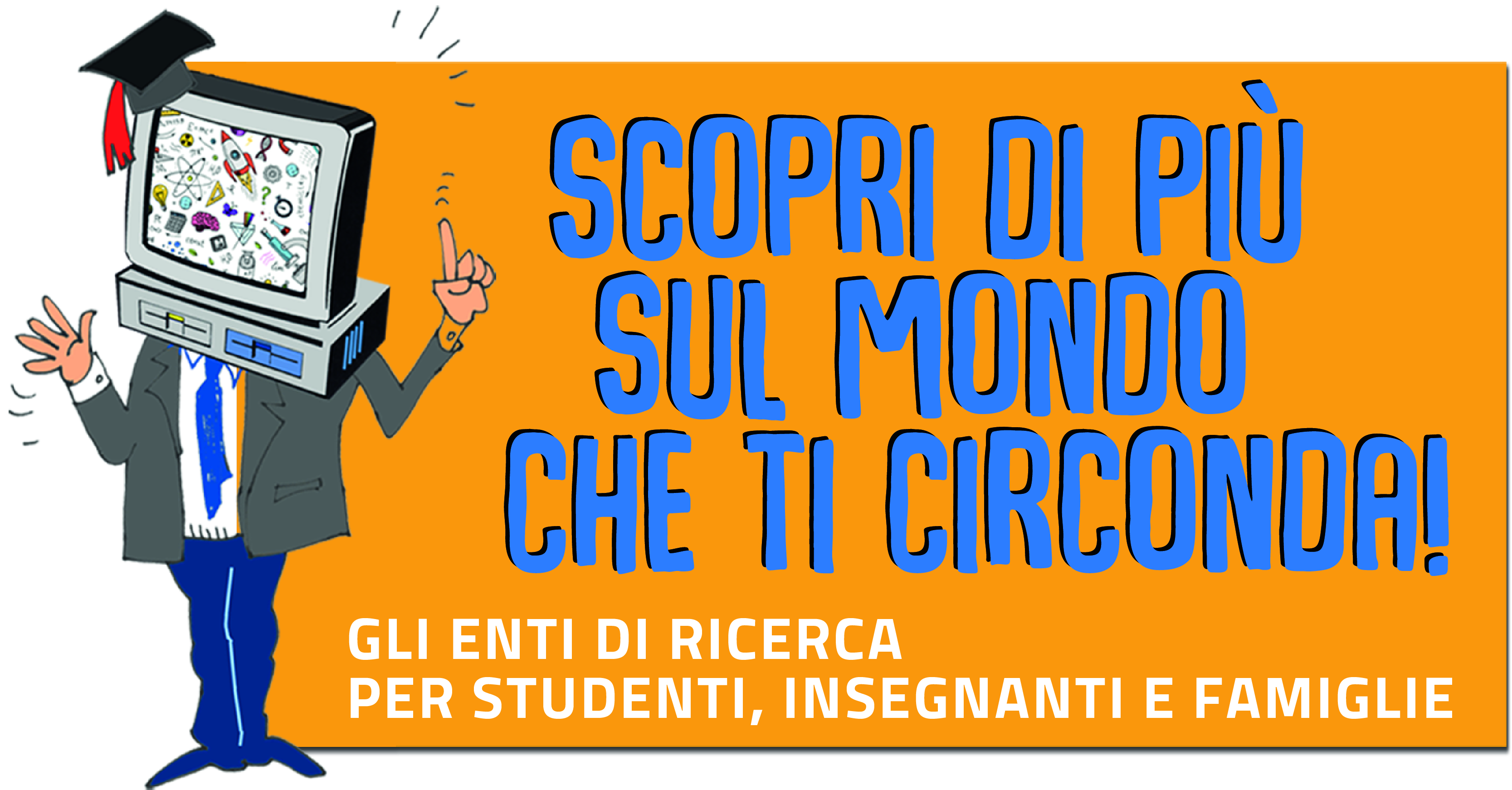 4
Cinzia Conti
Piattaforma INDIRE |25 maggio 2020
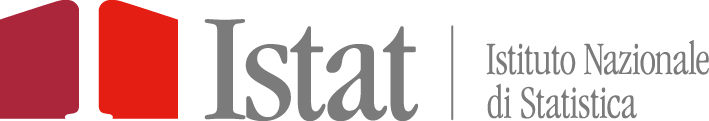 LA SCUOLA
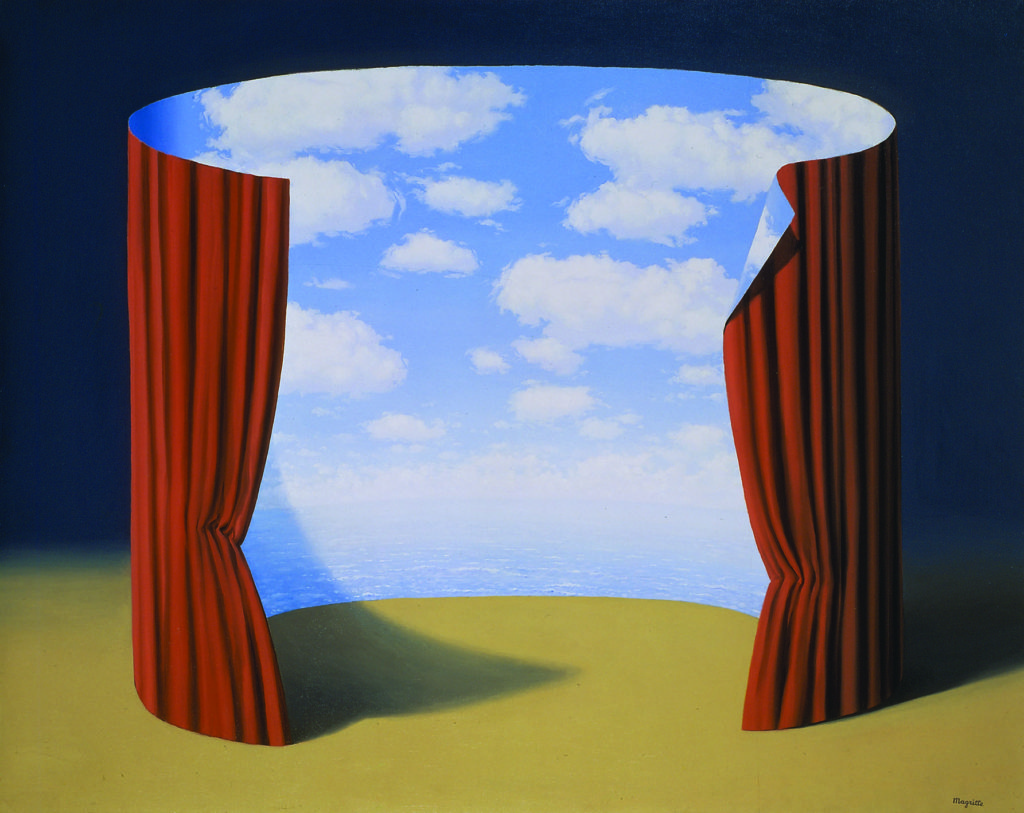 Sia per gli stranieri, sia per gli italiani si rileva una quota considerevole di ragazzi che da grandi vogliono vivere all’estero, rispettivamente il 46,5 per cento7 e il 42,6 per cento
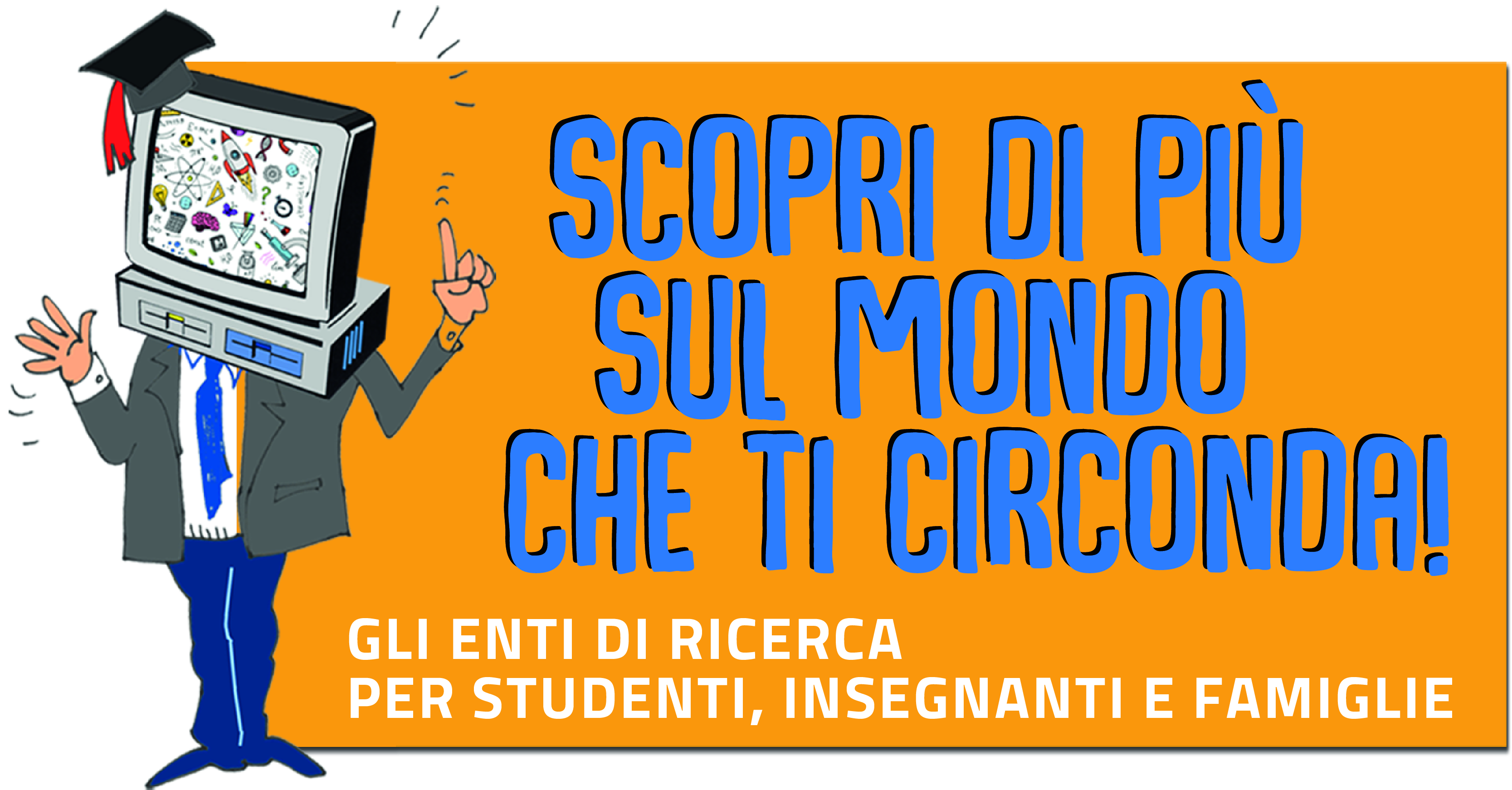 5
Cinzia Conti
Piattaforma INDIRE |25 maggio 2020
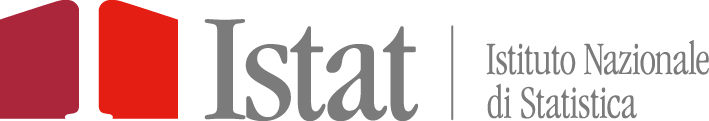 LA SCUOLA
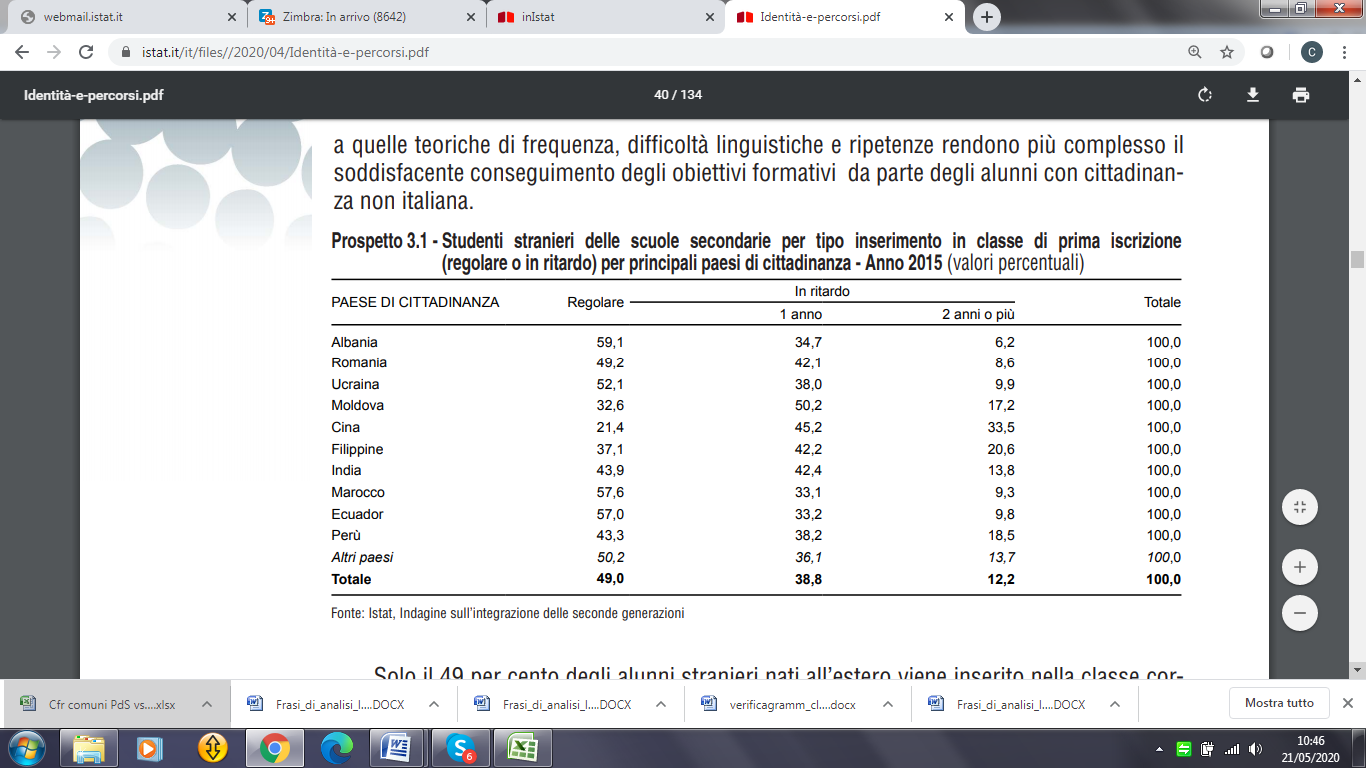 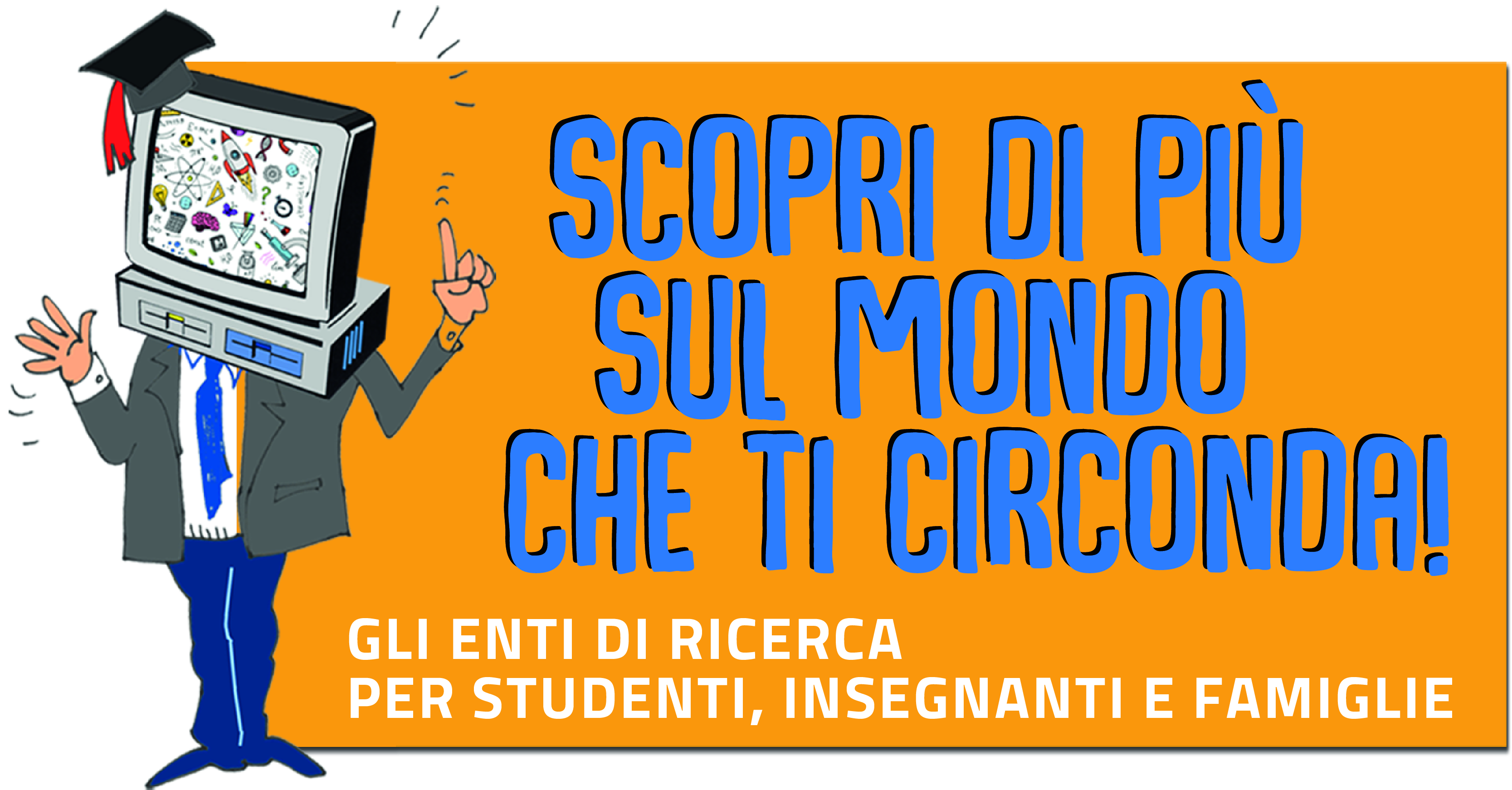 6
Cinzia Conti
Piattaforma INDIRE |25 maggio 2020
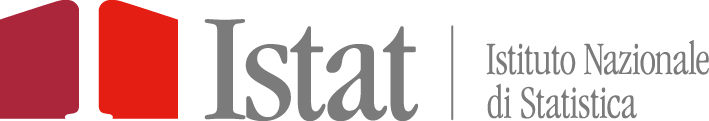 LA SCUOLA
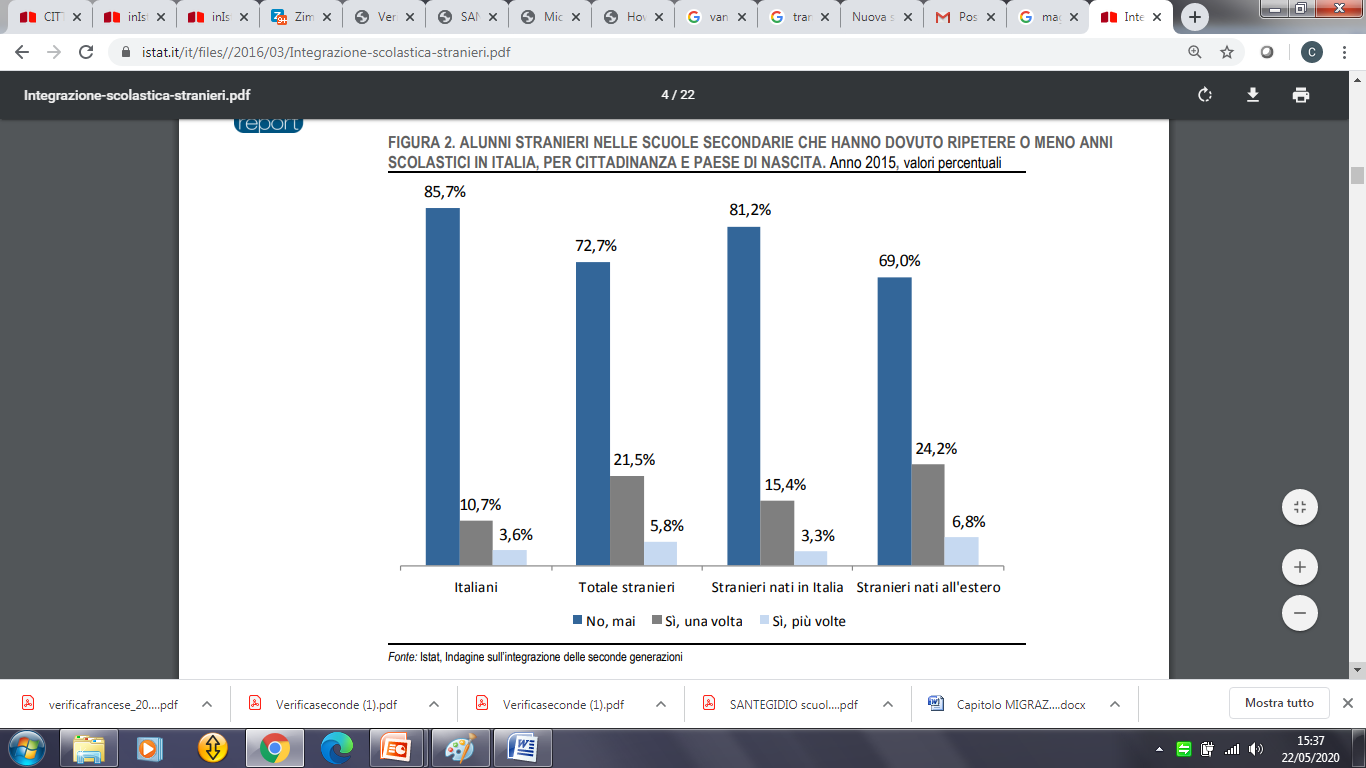 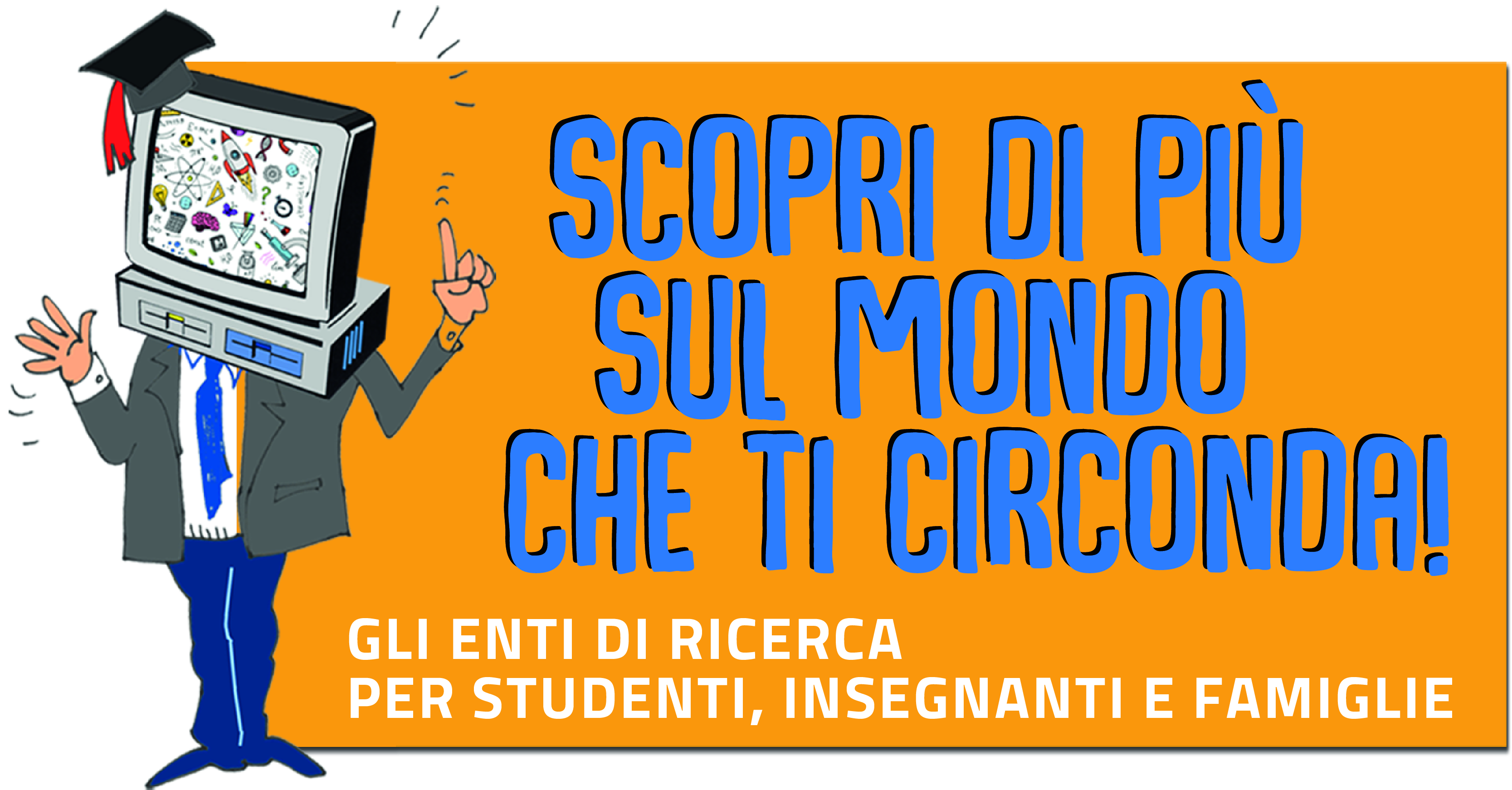 7
XXXXXXXXX
Piattaforma INDIRE | XX maggio 2020
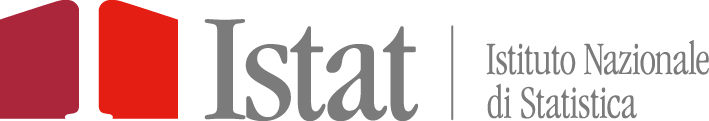 LA SCUOLA
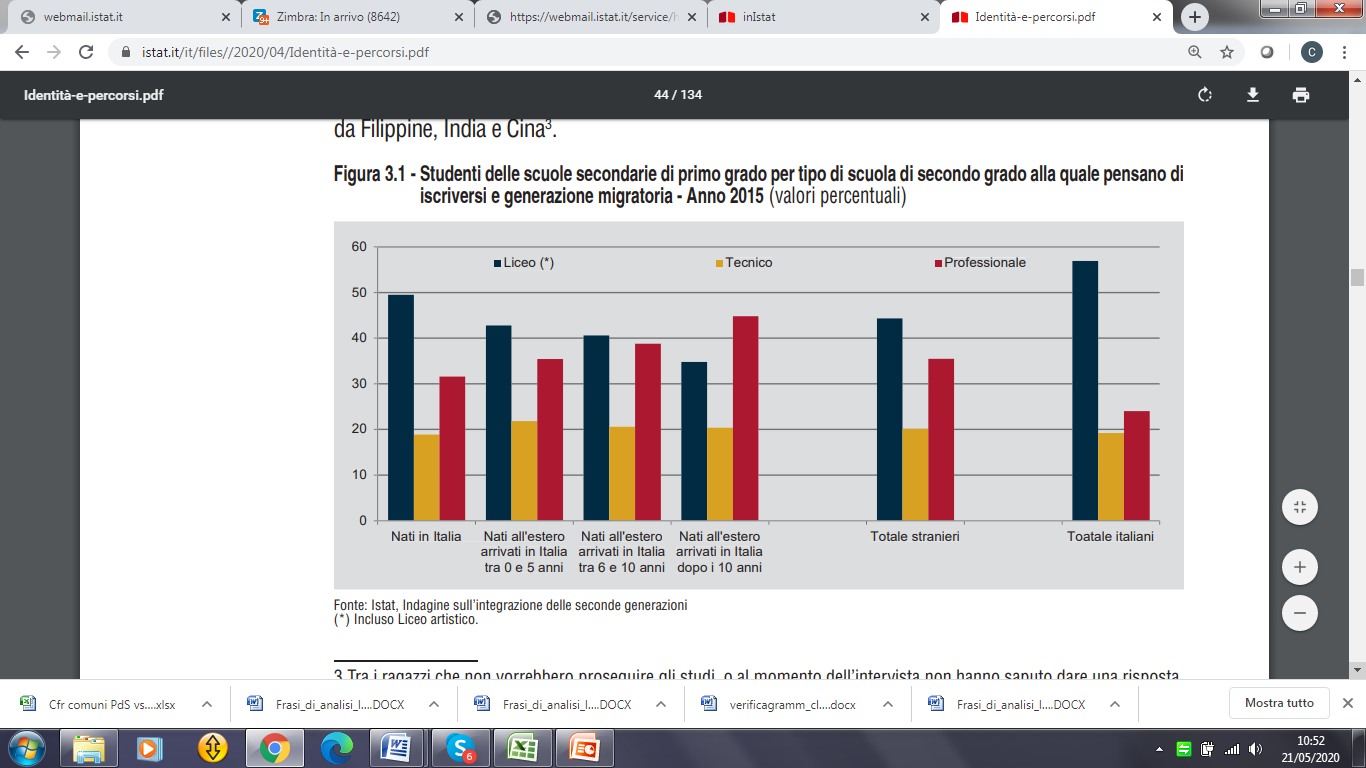 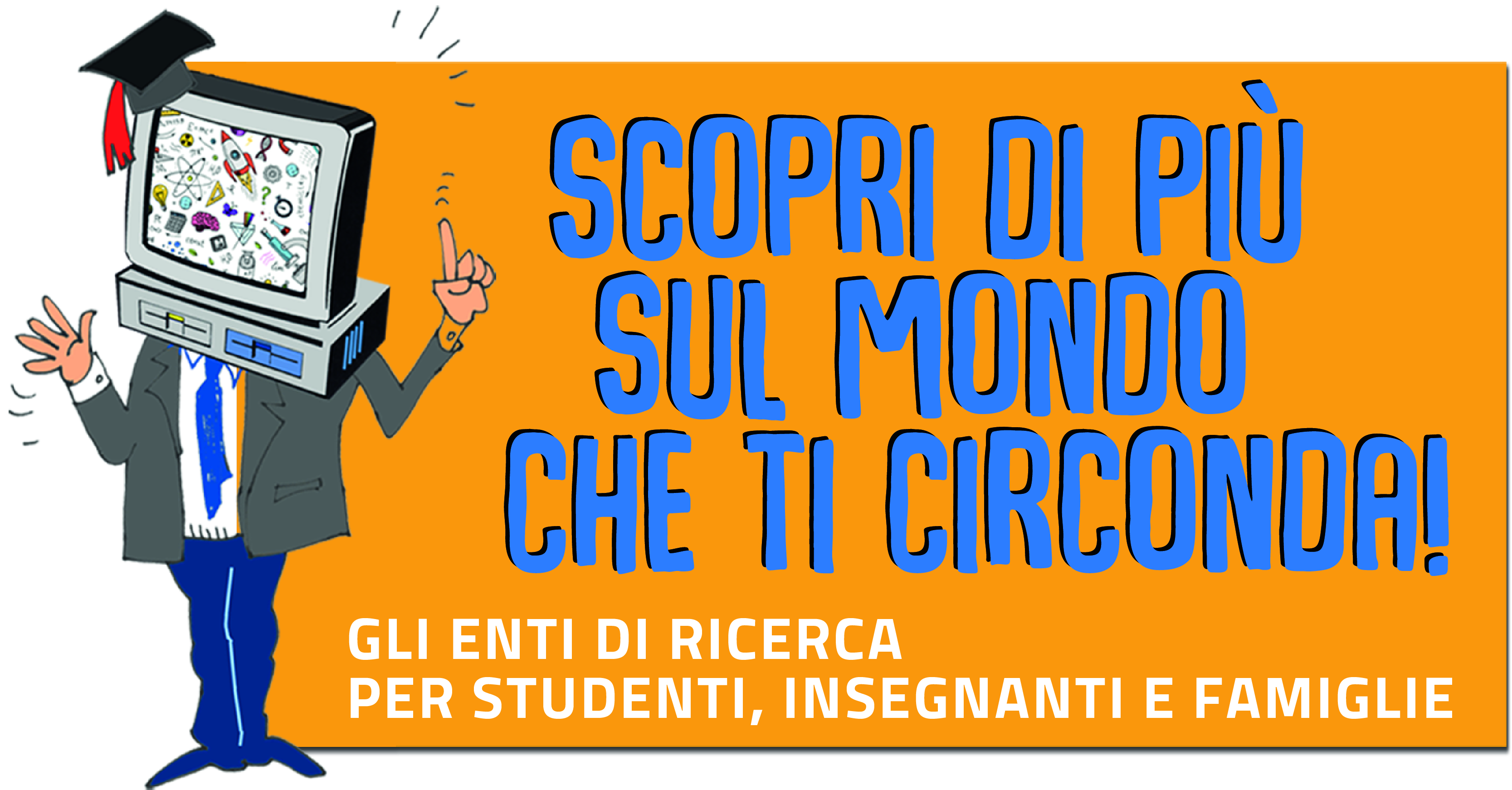 8
Cinzia Conti
Piattaforma INDIRE |25 maggio 2020
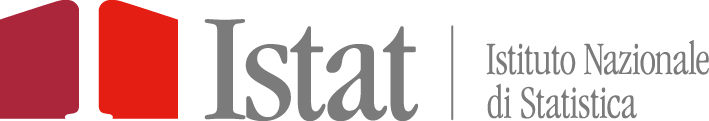 DA GRANDE
COSA VUOI FARE DA GRANDE?
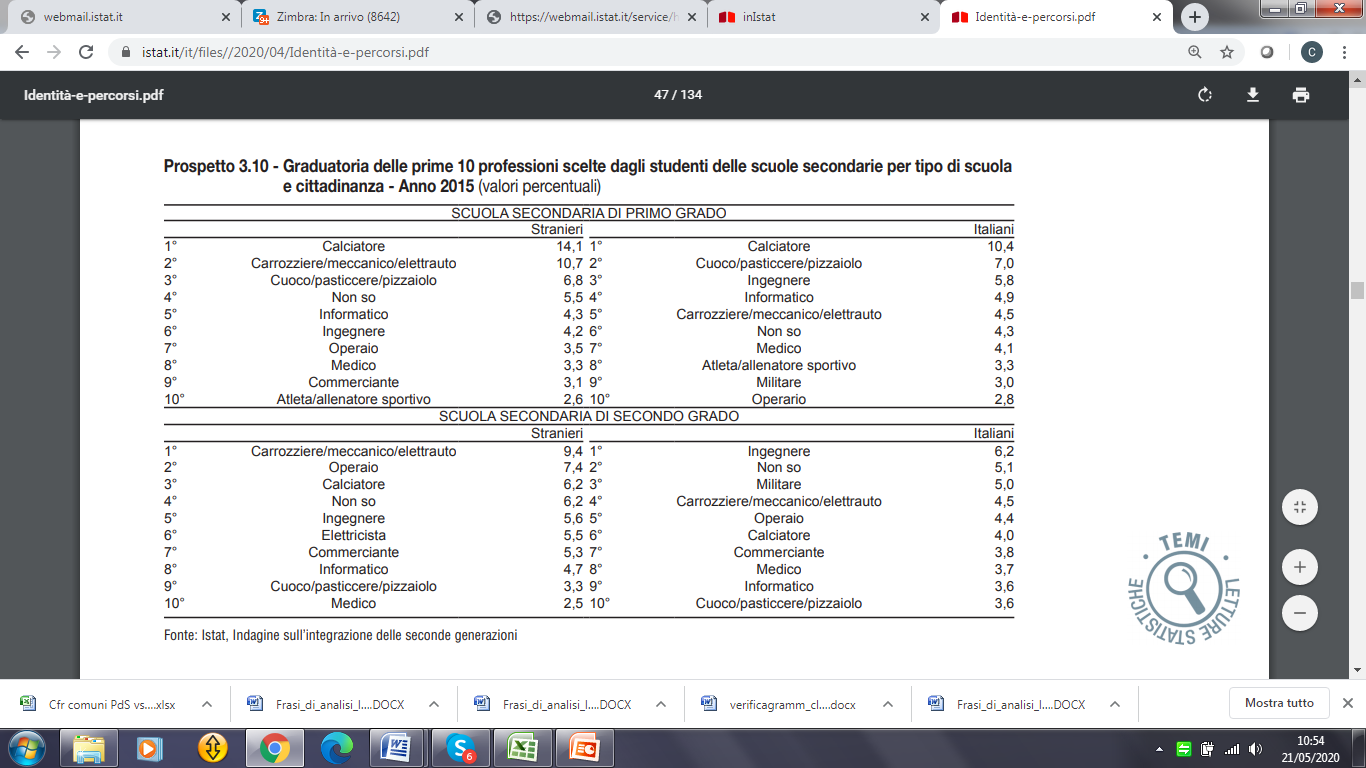 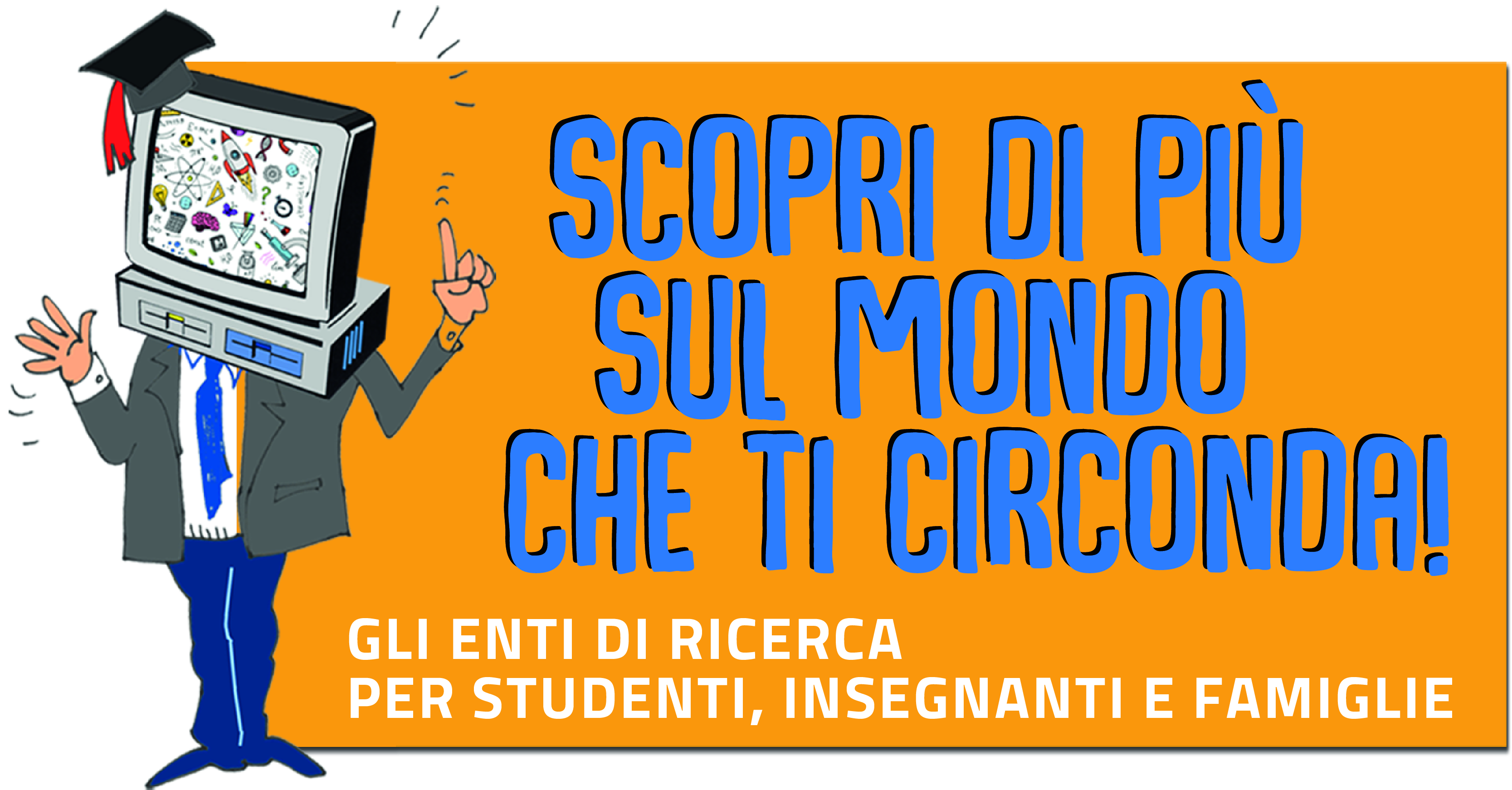 9
Cinzia Conti
Piattaforma INDIRE |25 maggio 2020
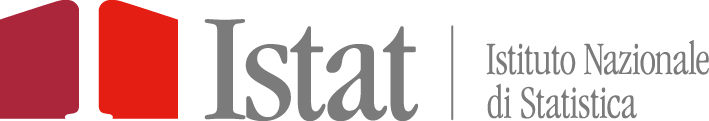 DA GRANDE
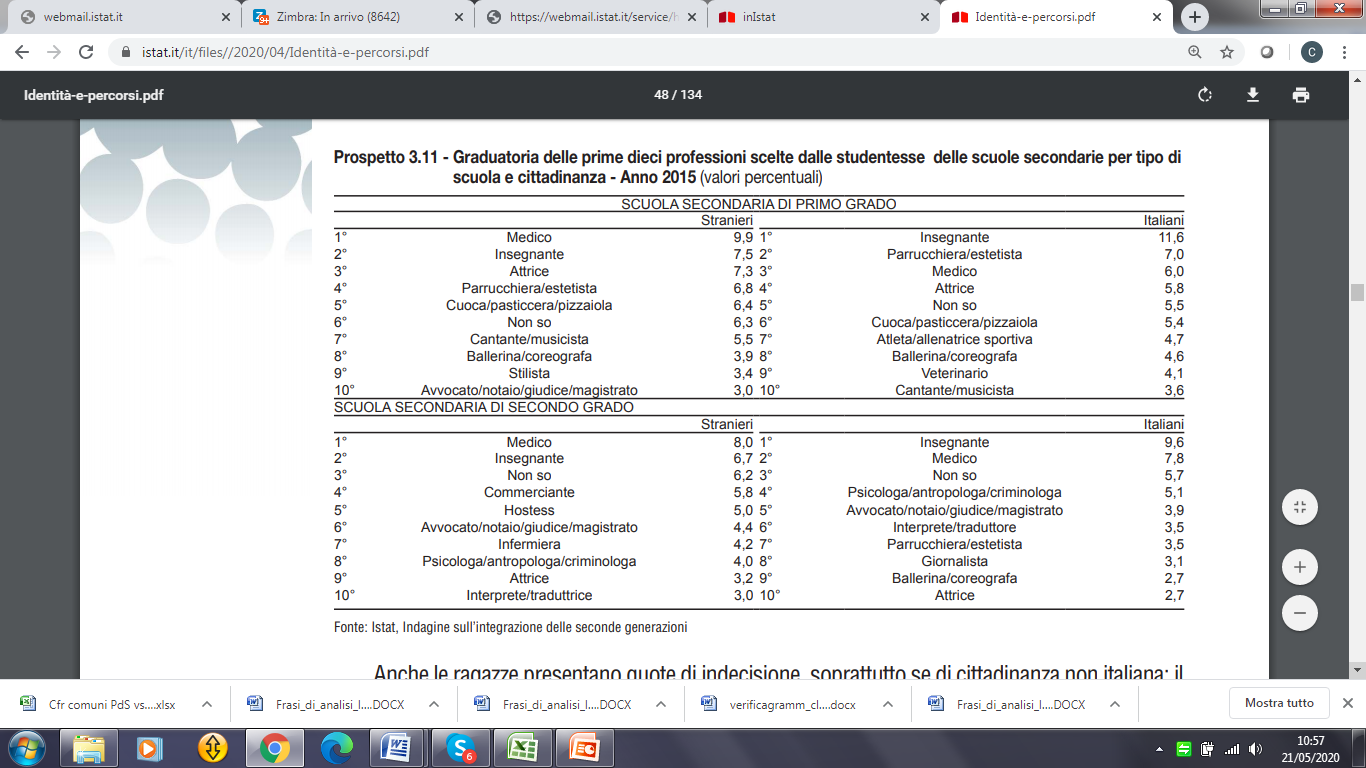 COSA VUOI FARE DA GRANDE?
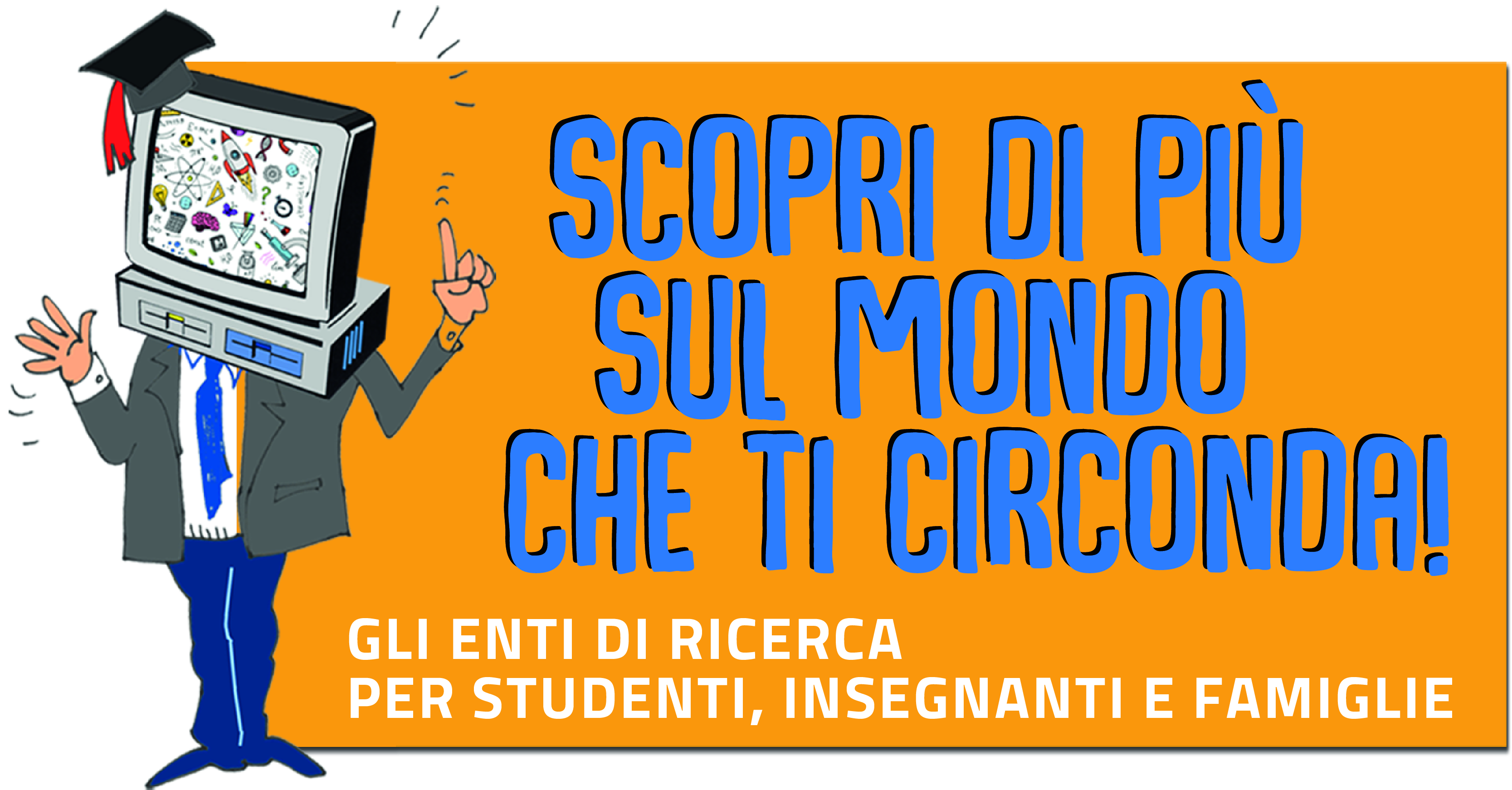 10
Cinzia Conti
Piattaforma INDIRE |25 maggio 2020
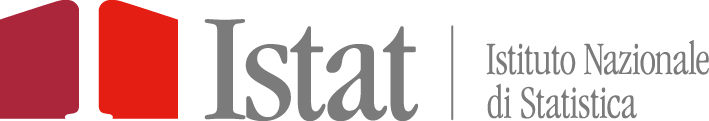 GLI AMICI
CHI NON FREQUENTA AMICI?
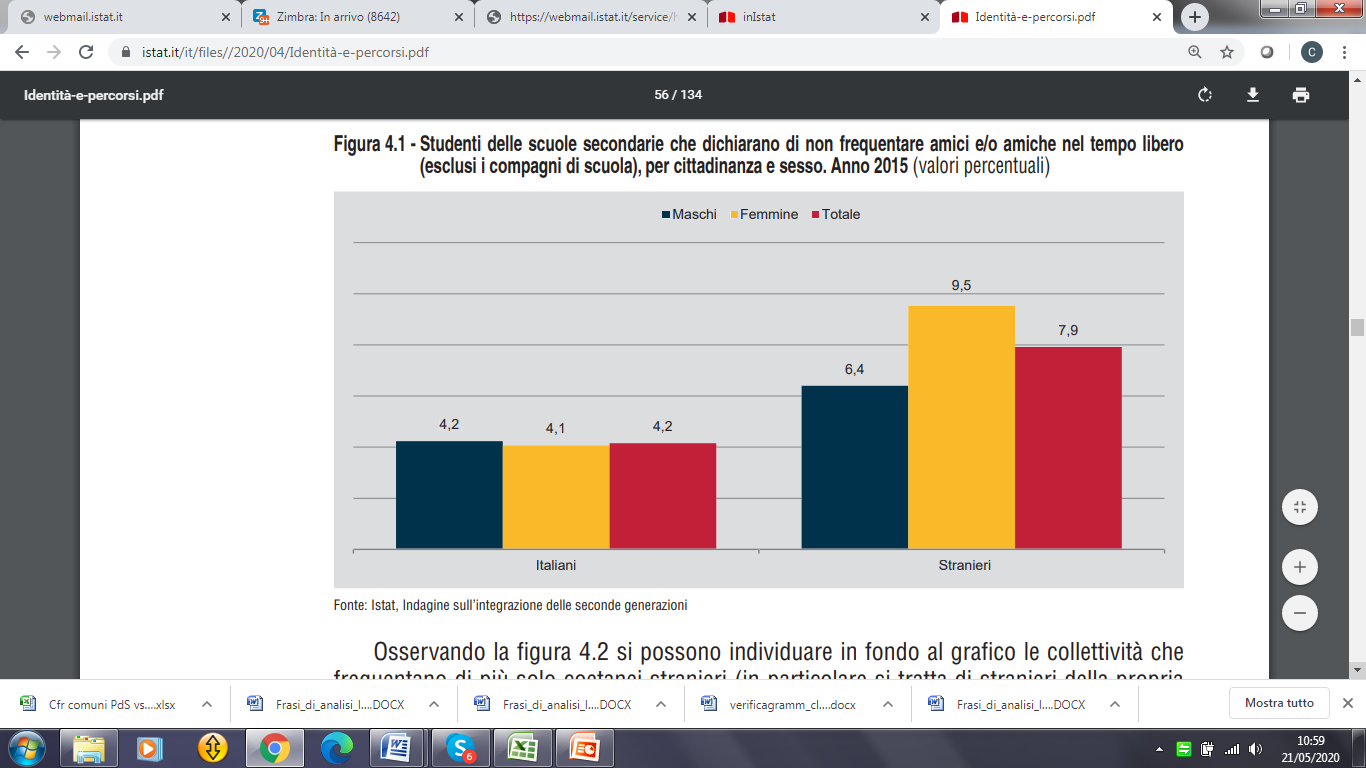 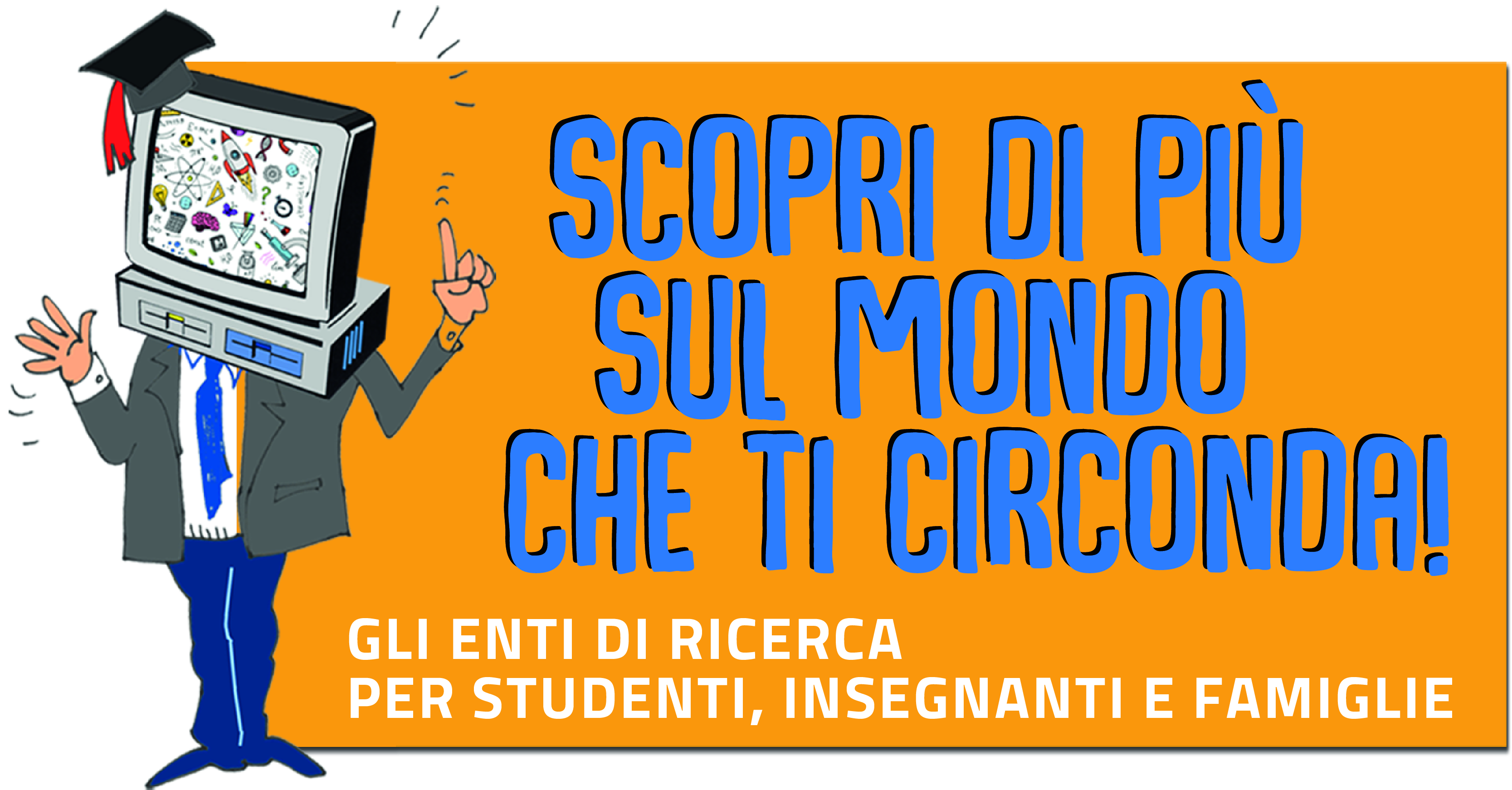 11
Cinzia Conti
Piattaforma INDIRE |25 maggio 2020
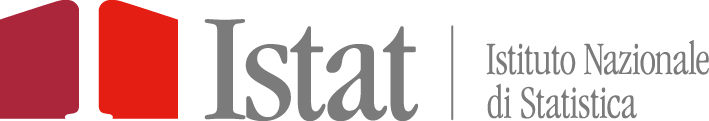 GLI AMICI
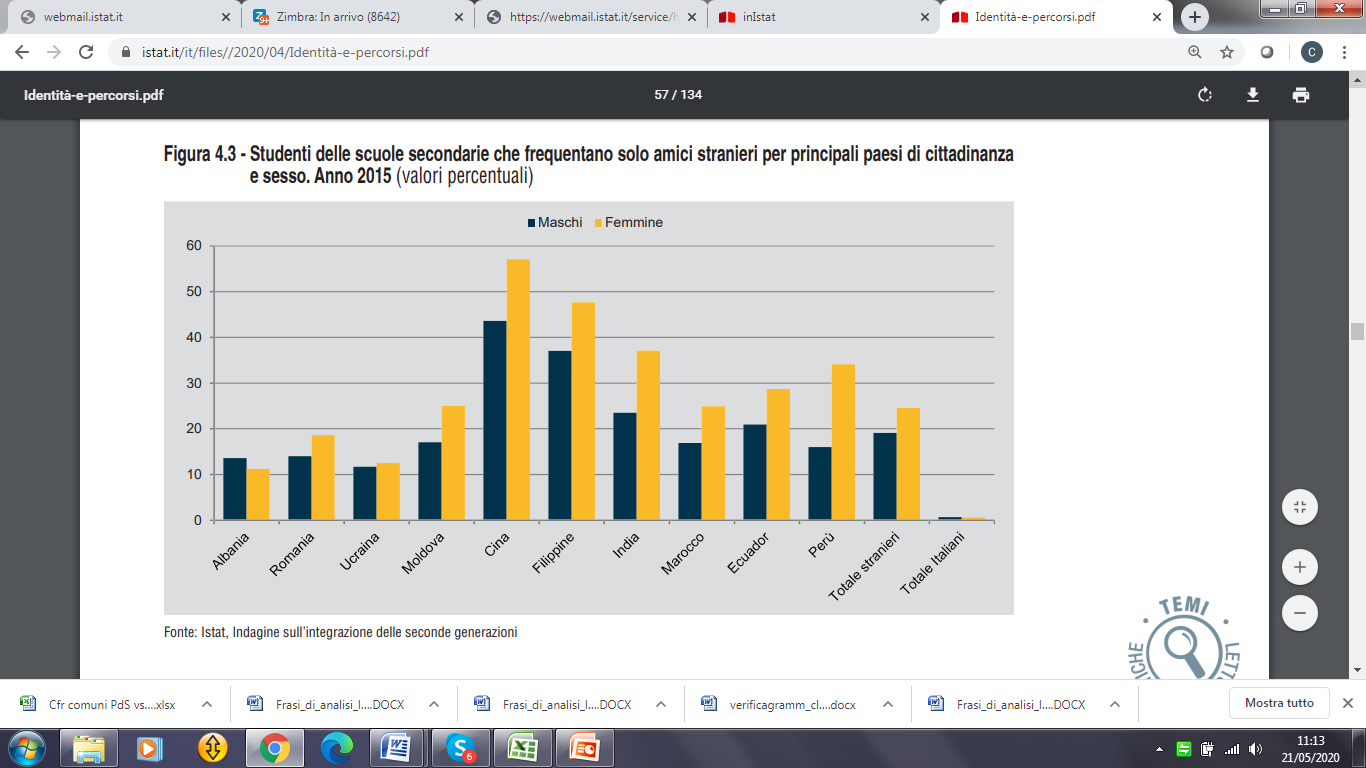 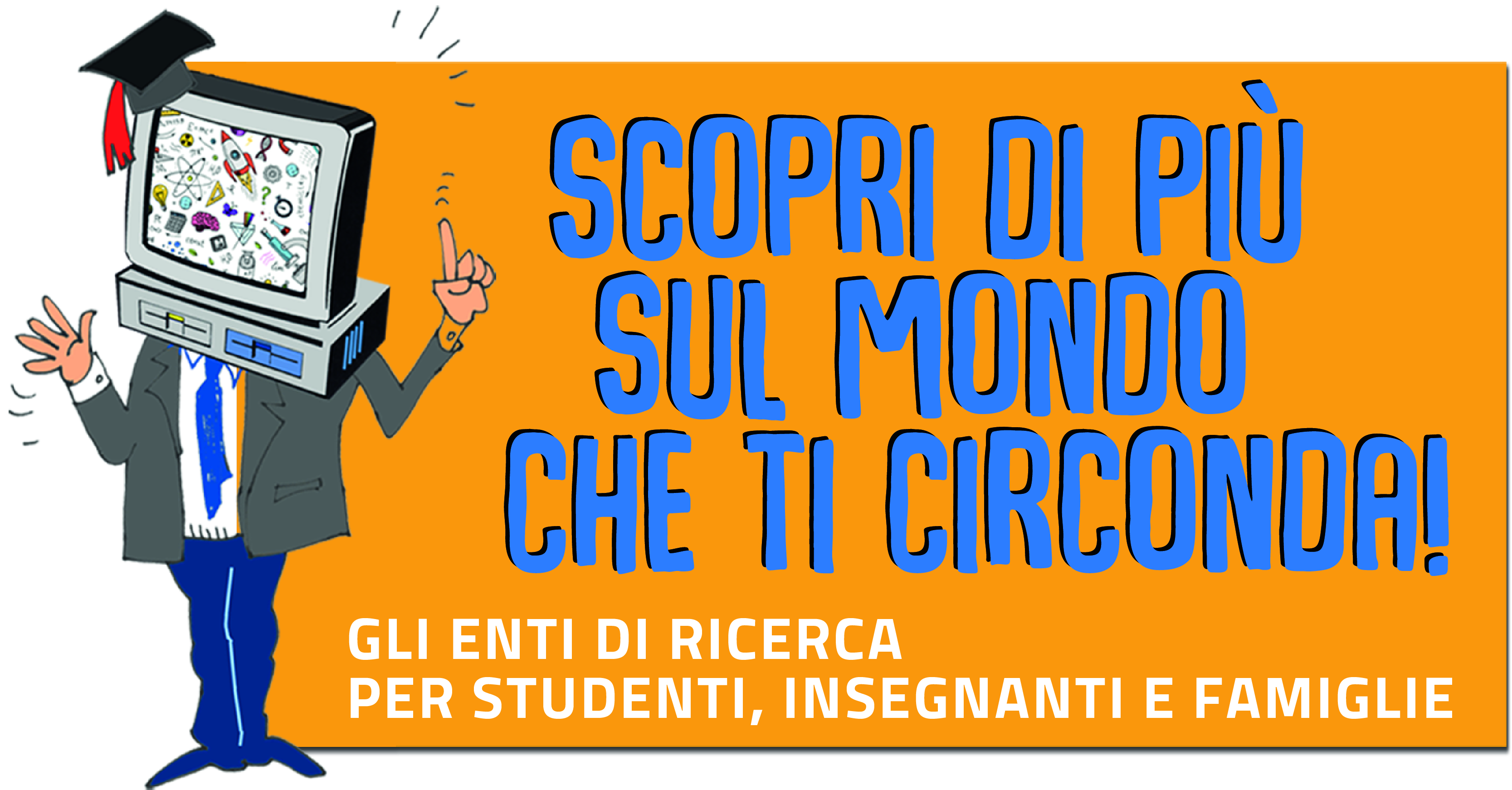 12
Cinzia Conti
Piattaforma INDIRE |25 maggio 2020
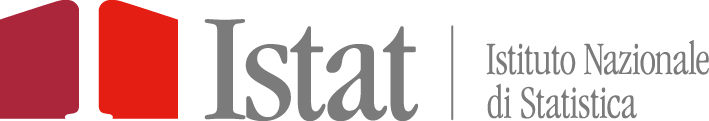 LO SPORT
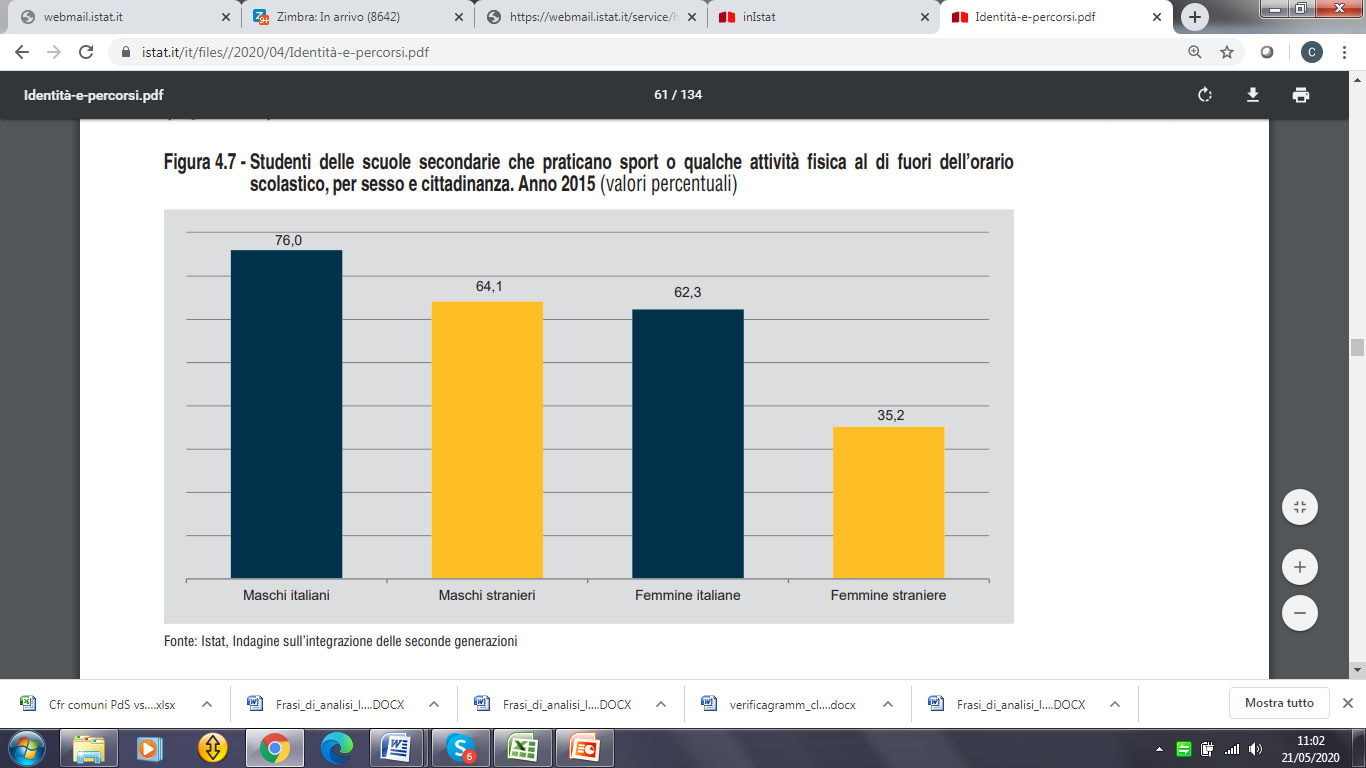 FAI SPORT?
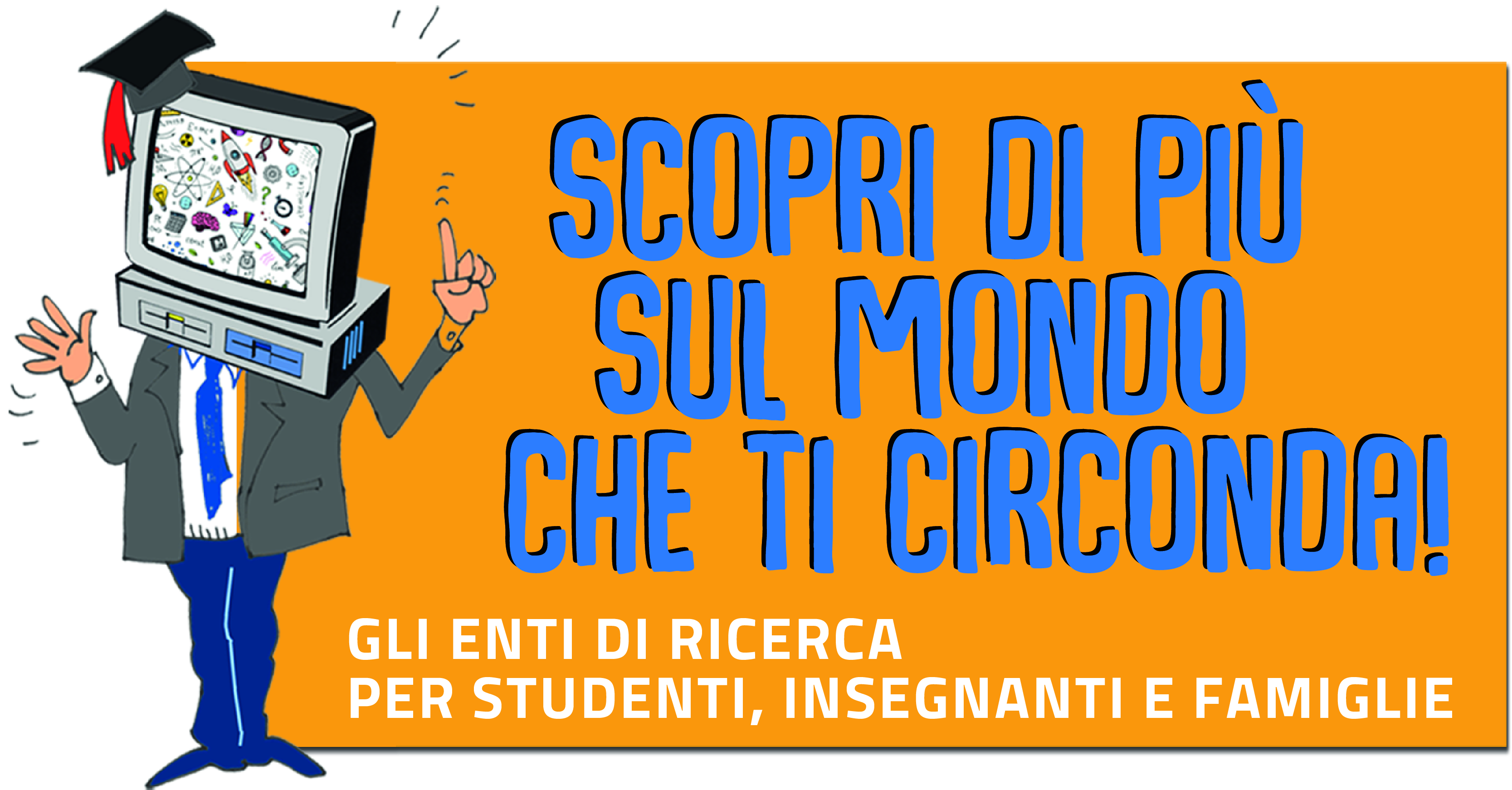 13
Cinzia Conti
Piattaforma INDIRE |25 maggio 2020
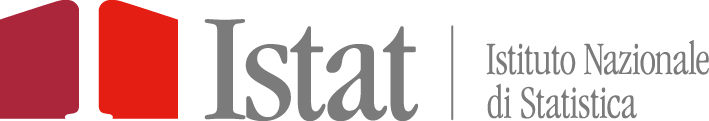 LO SPORT
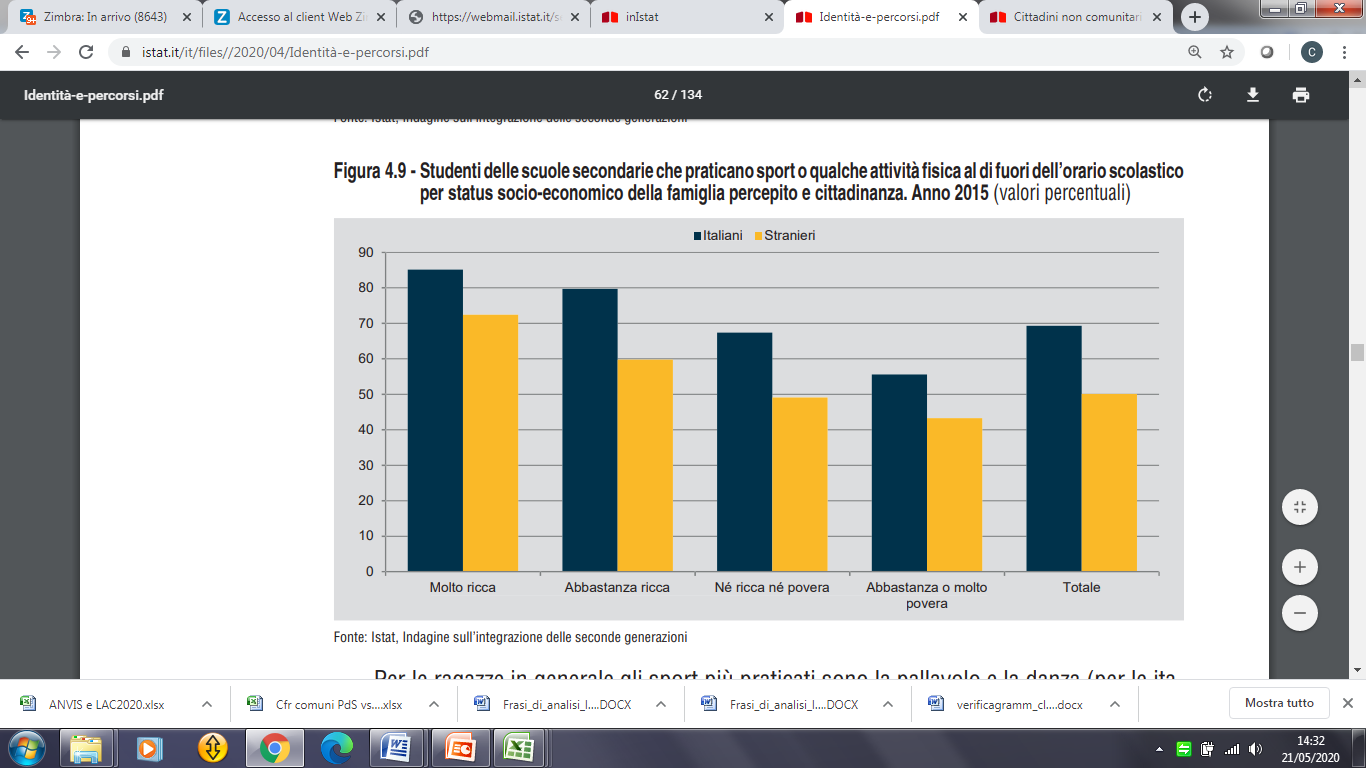 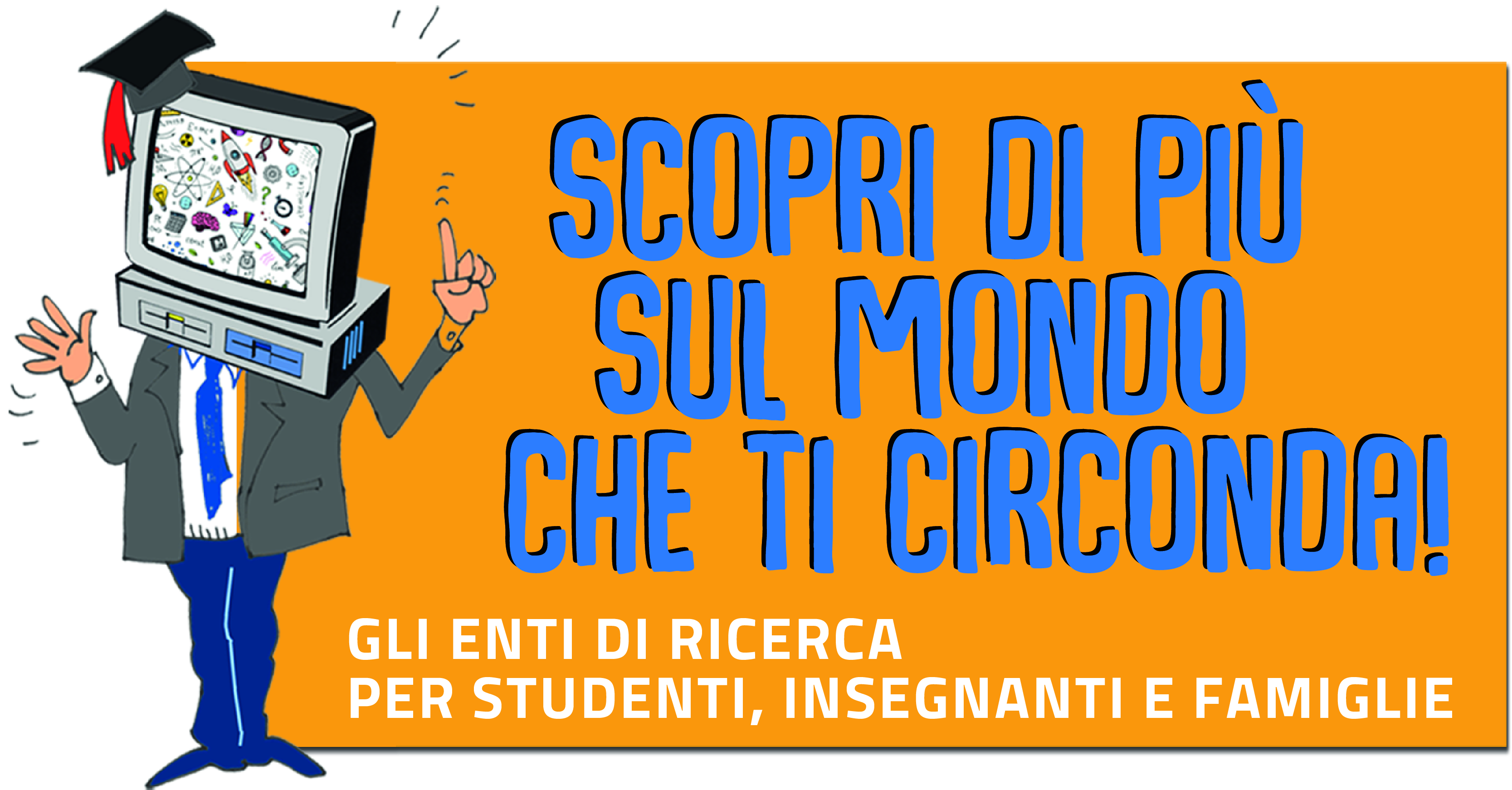 14
Cinzia Conti
Piattaforma INDIRE |25 maggio 2020
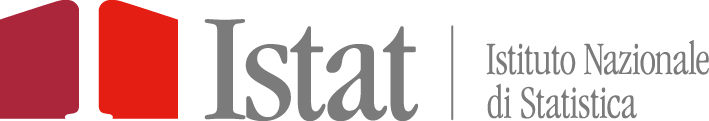 LO SPOR – I RAGAZZI
CHE SPORT FAI (RAGAZZI)?
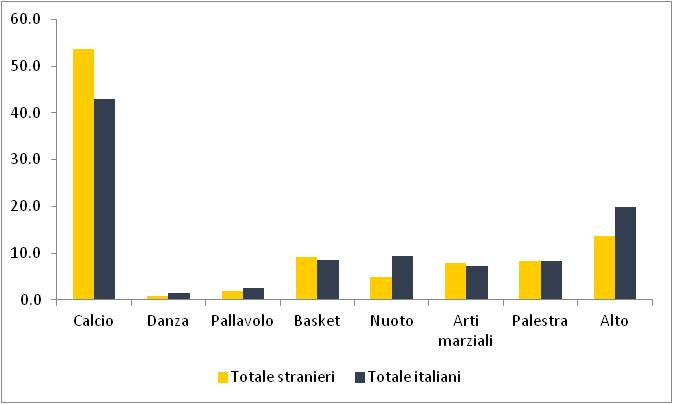 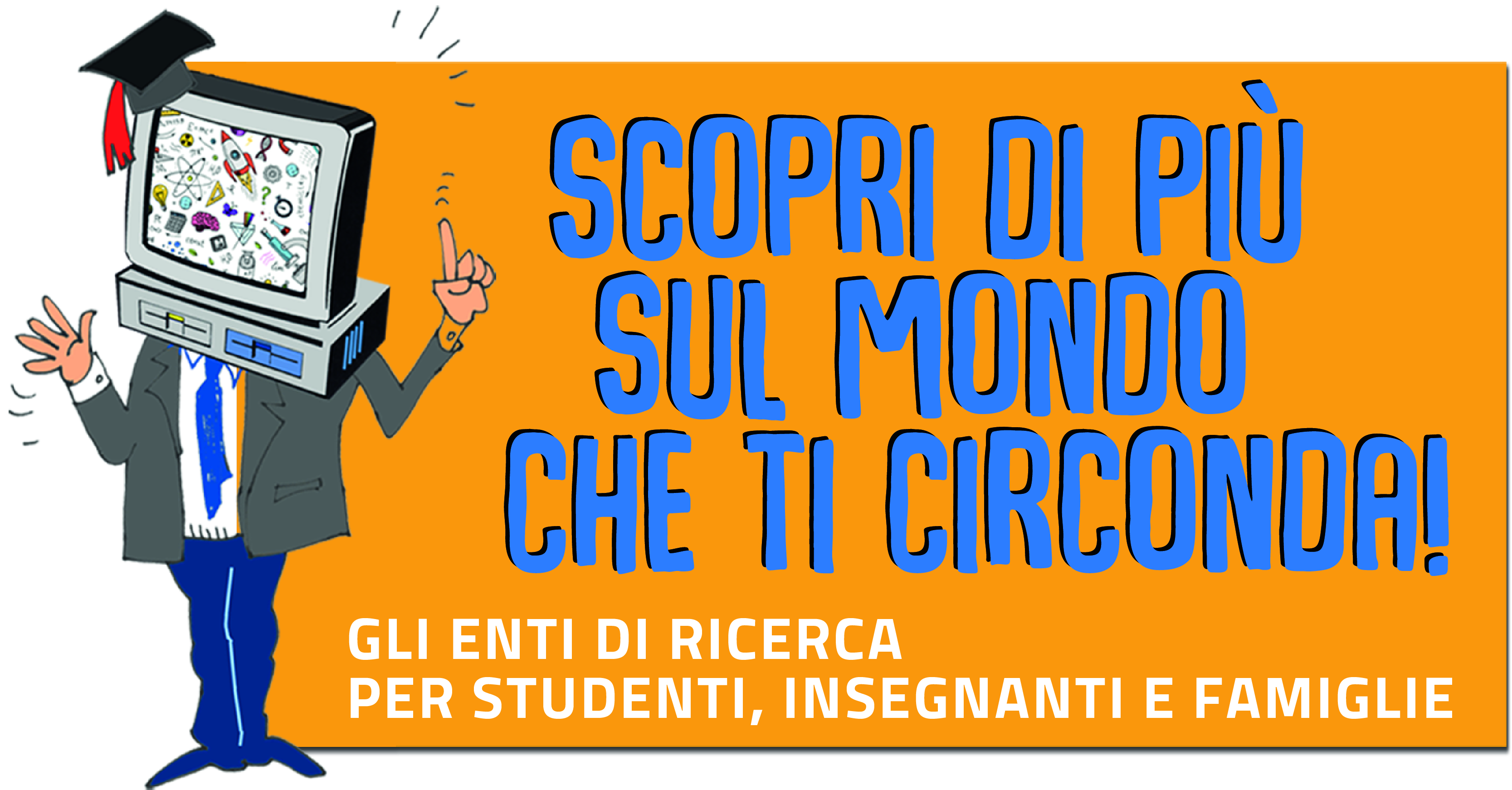 15
Cinzia Conti
Piattaforma INDIRE |25 maggio 2020
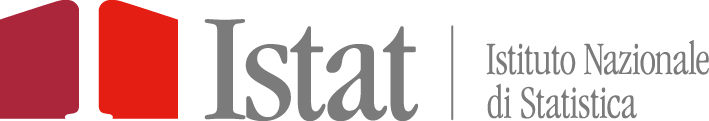 LO SPORT – LE RAGAZZE
CHE SPORT FAI  (RAGAZZE)?
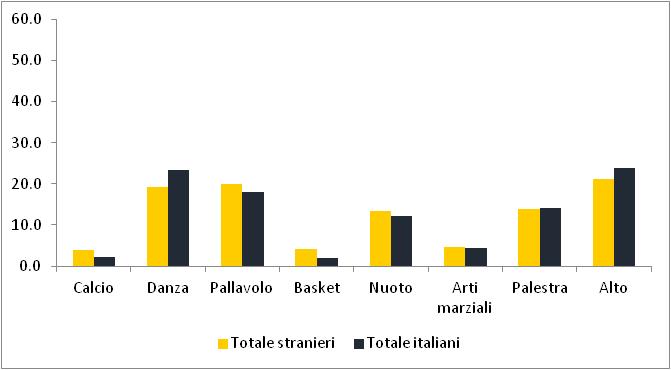 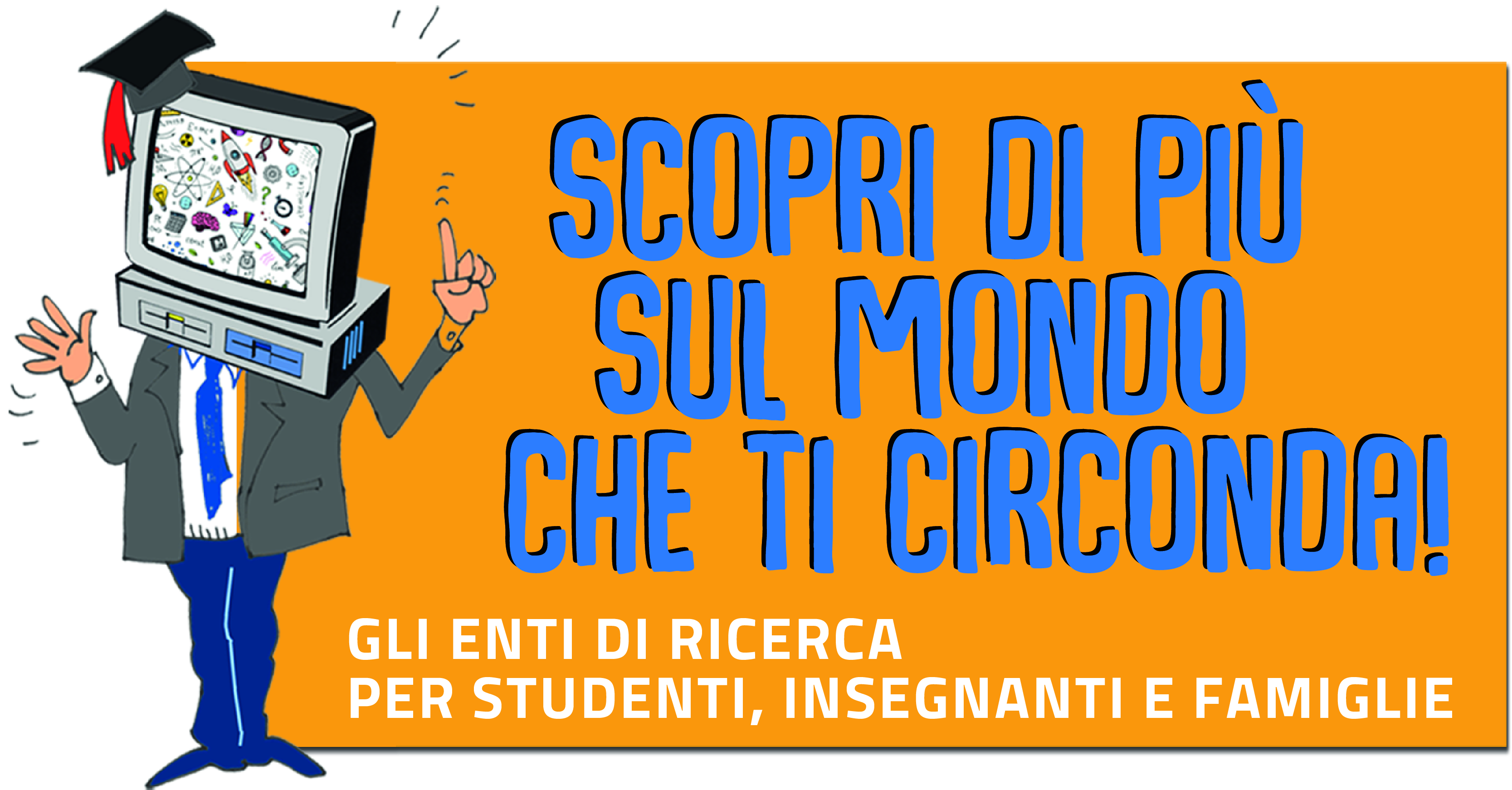 16
Cinzia Conti
Piattaforma INDIRE |25 maggio 2020
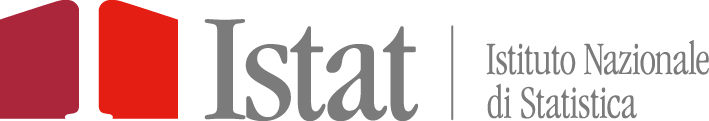 SINTESI
Ancora più sintetici...
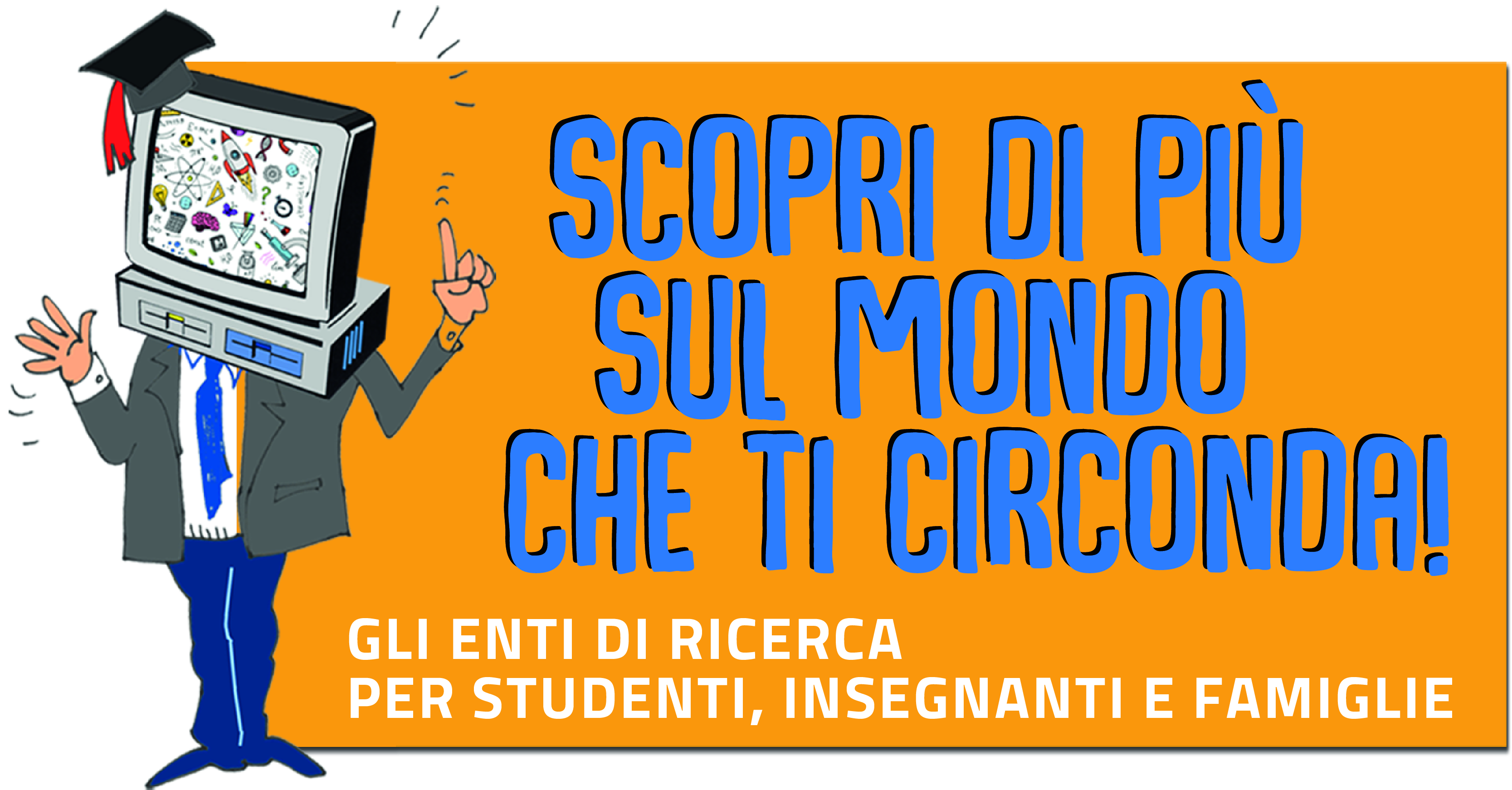 17
Cinzia Conti
Piattaforma INDIRE |25 maggio 2020
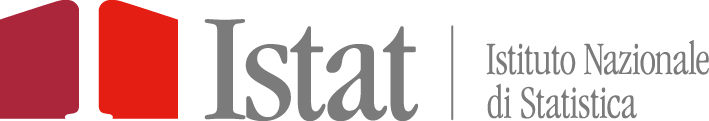 Uno sguardo d’insieme dei ragazzi stranieri
Cluster 1  
Ragazze più grandi
Cluster 2 
 I bravi ragazzi
Cluster 3
 I ragazzi più piccoli
Cluster 4 
Cinesi e filippini
 con poche relazioni
Cluster 6 
 Cinesi chiusi, ma online
Cluster 5 
Filippini e indiani con poche relazioni in famiglia
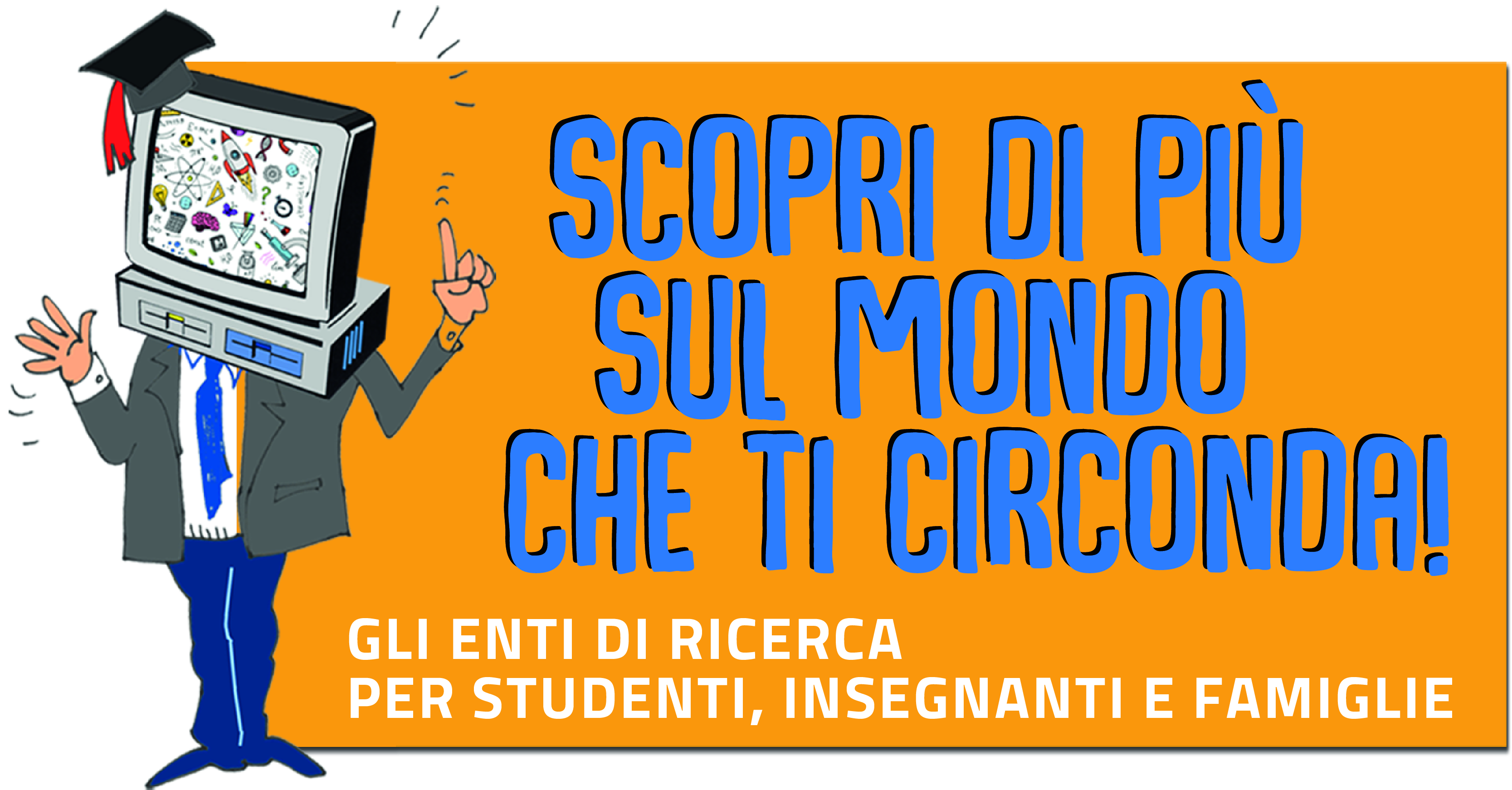 18
Cinzia Conti
Piattaforma INDIRE |25 maggio 2020
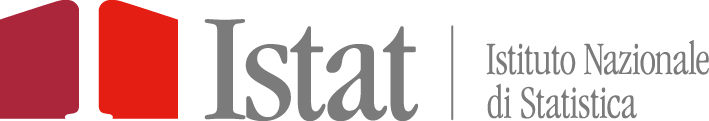 Uno sguardo d’insieme deri ragazzi stranieri
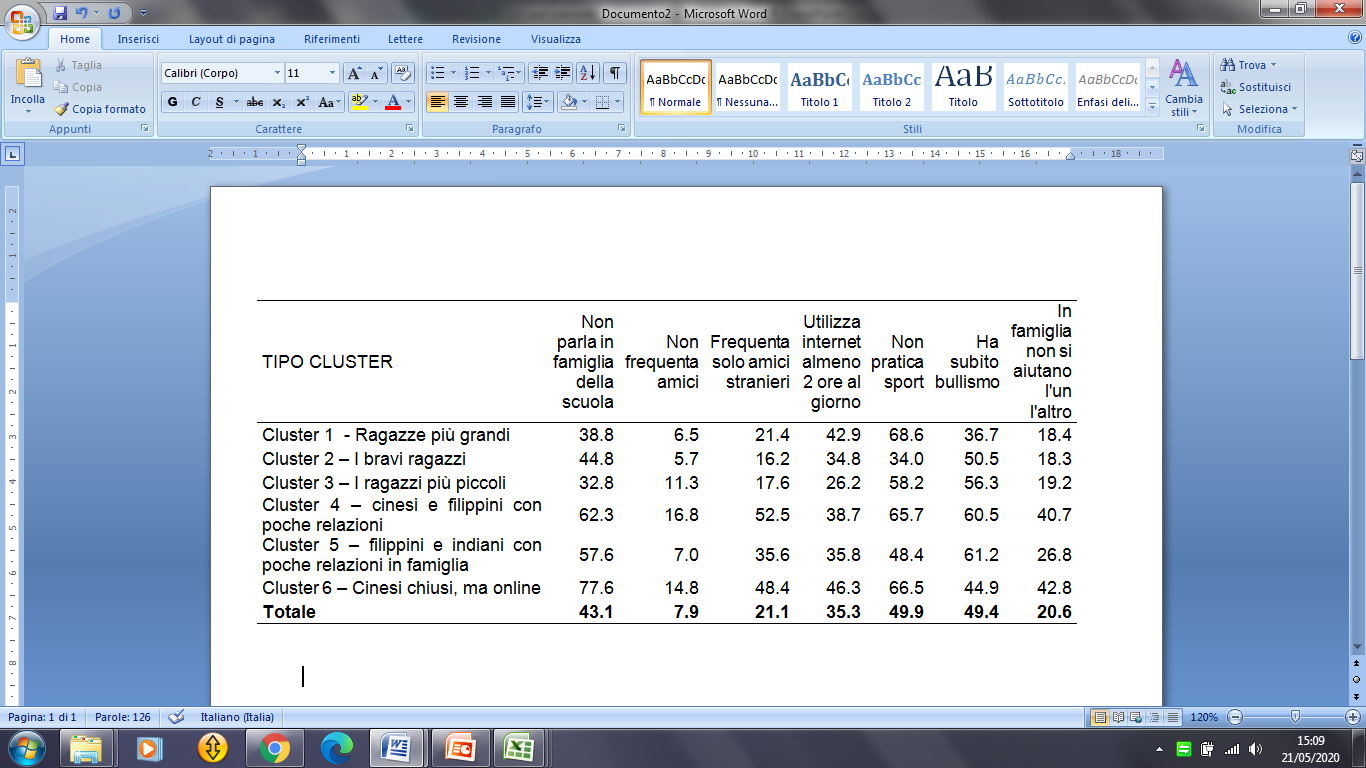 Alla fine siamo tornati alle medie
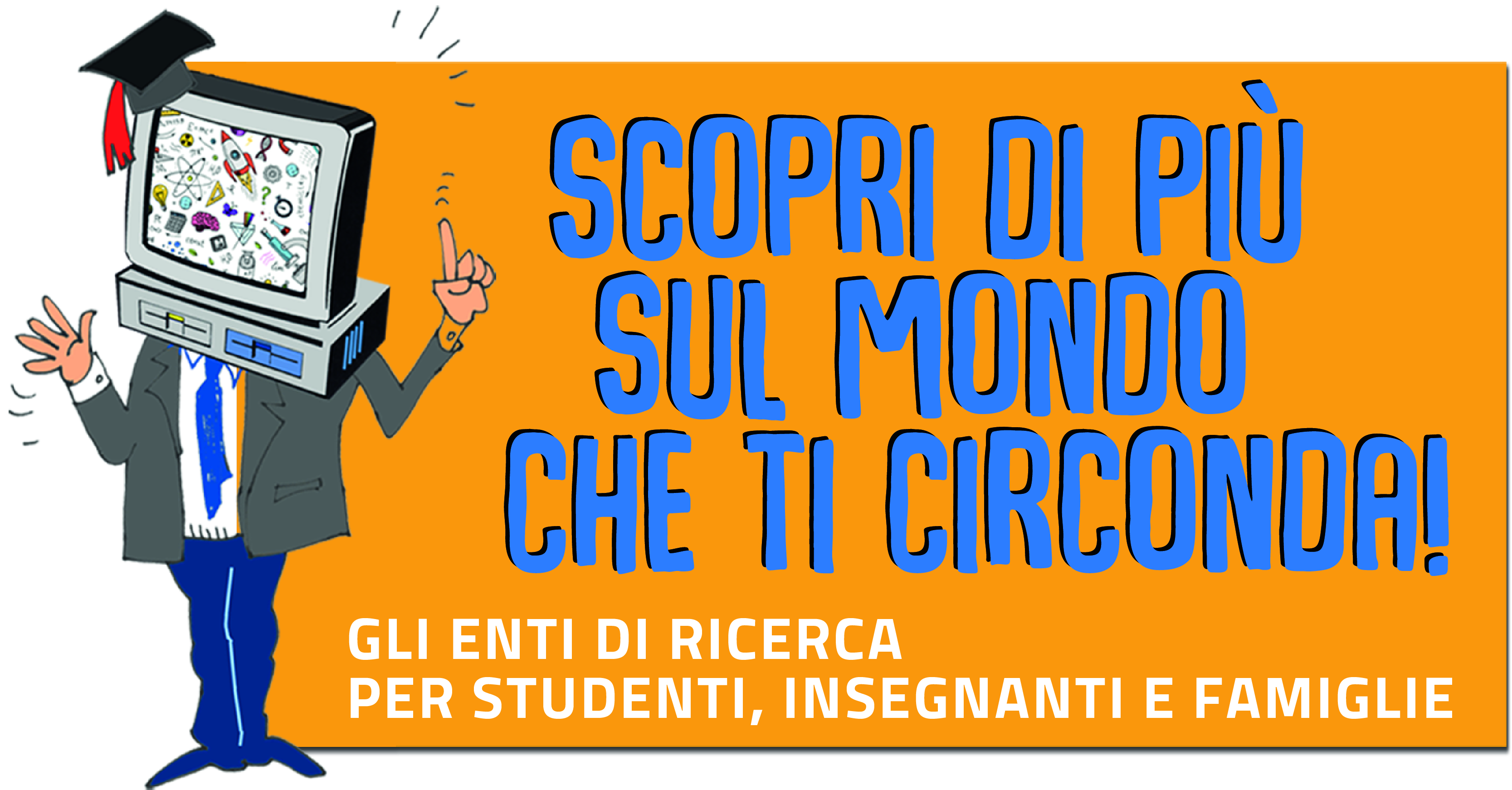 19
Cinzia Conti
Piattaforma INDIRE |25 maggio 2020
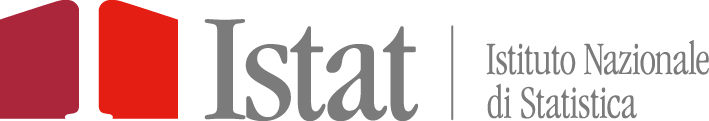 Per saperne di più
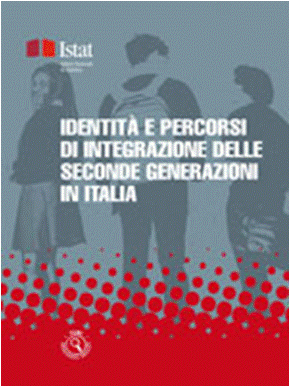 https://www.istat.it/it/files//2020/04/Identit%C3%A0-e-percorsi.pdf
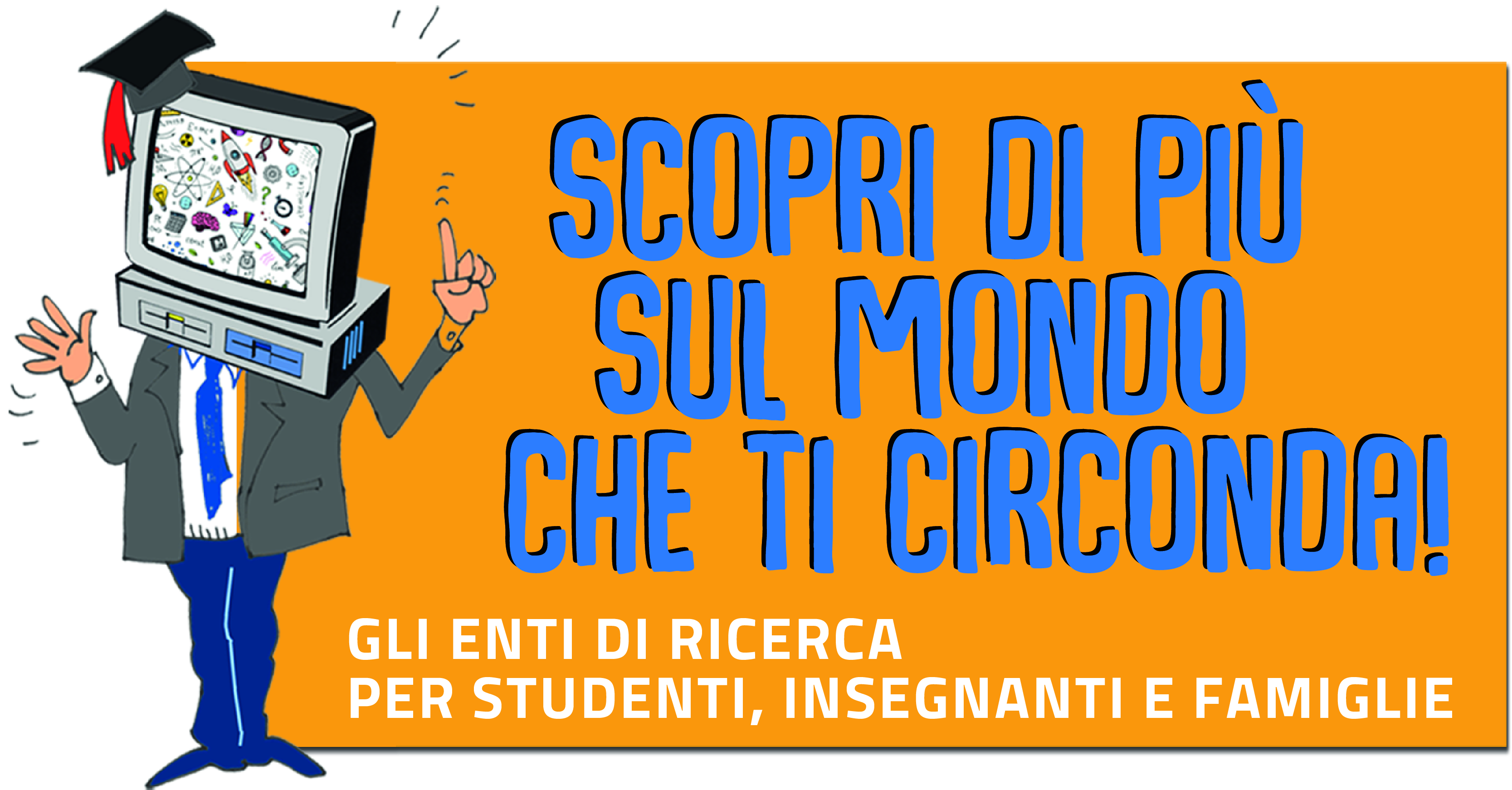 20
Cinzia Conti
Piattaforma INDIRE |25 maggio 2020
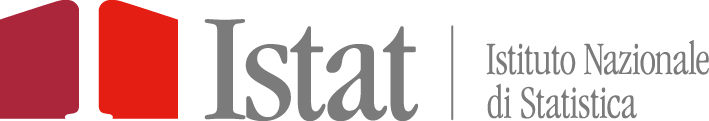 La nuova indagine 2021
L’Istat ha progettato una nuova indagine per il 2021, quindi… grazie e a PRESTO!
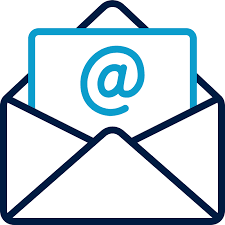 ciconti@istat.it
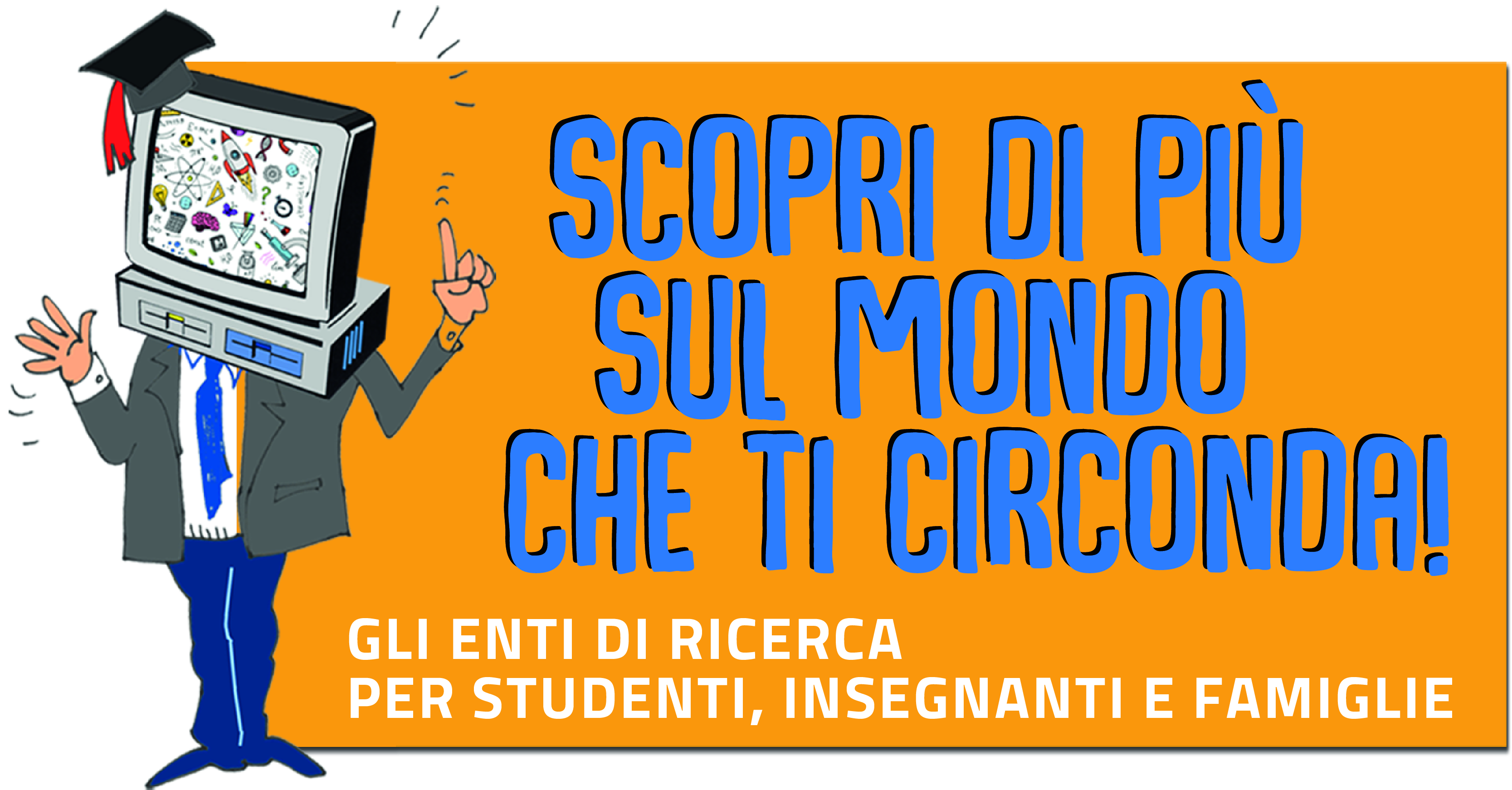 21
Cinzia Conti
Piattaforma INDIRE |25 maggio 2020
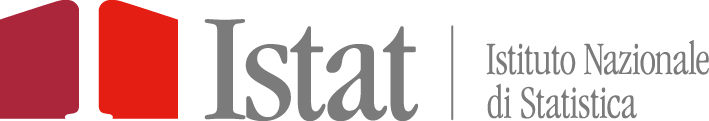